Министерство образования РМ
Портфолио
Видясовой Алены Вячеславовны
воспитателя МБДОУ 
«Ромодановский детский сад 
комбинированного вида»Ромодановского муниципального района Республики Мордовия
Дата рождения:  12.12.1989г.
Профессиональное образование: 
Географ по специальности «География», ФГБОУВПО «Мордовский государственный университет им. Н.П. Огарева», диплом  КС№78202
 дата выдачи: 28 июня 2012г.
Дополнительное образование: 
Преподаватель, ФГБОУВПО «Мордовский государственный университет им. Н.П. Огарева», диплом  ППК №152981
Дата выдачи: 01 июля 2012г.
Профессиональная переподготовка:  
дошкольное образование, квалификация воспитатель. 
ГБУ ДПО РМ «Центр непрерывного повышения профессионального мастерства педагогических работников – «Педагог 13.ру»»
дата выдачи: 19 декабря 2019г.
Стаж педагогической работы (по специальности): 2 года
Общий трудовой стаж:  7 лет
Занимаемая должность: воспитатель
Обобщенный  педагогический  опыт
Тема
«Приобщение детей дошкольного возраста к мордовской национальной культуре»
Ссылка
https://upload2.schoolrm.ru/iblock/57b/57bed1bfa78750e54658134d59eece67/Obobshchennyy-pedagogicheskiy-opyt-_Priobshchenie-detey-doshkolnogo-vozrasta-k-mordovskoy-natsionalnoy-kulture_.docx
1.Участие в инновационной (экспериментальной) деятельностиУровень образовательной организации
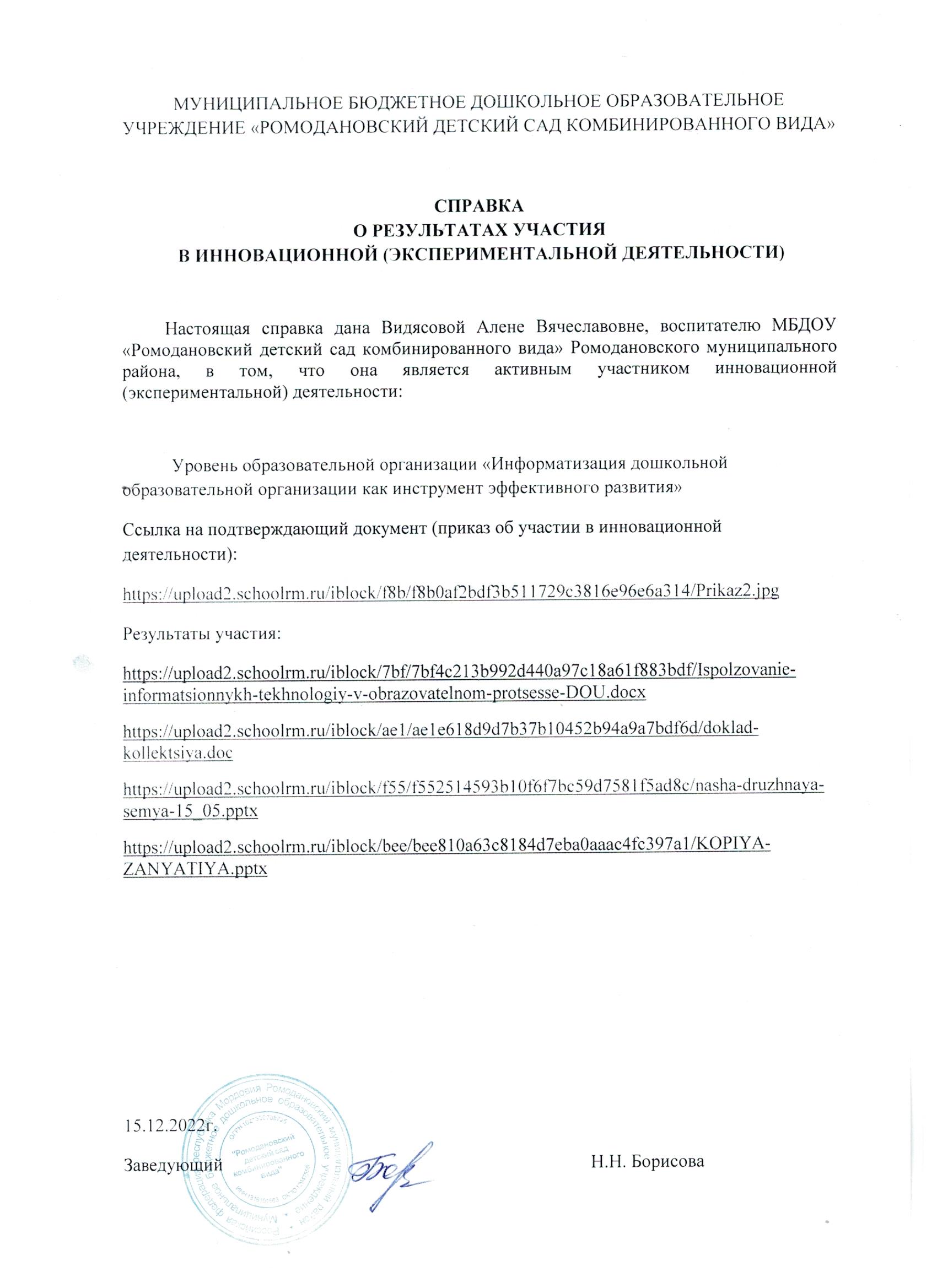 Ссылка на подтверждающий документ
 (приказ об участии в инновационной деятельности):
https://upload2.schoolrm.ru/iblock/f8b/f8b0af2bdf3b511729c3816e96e6a314/Prikaz2.jpg
Результаты участия:
https://upload2.schoolrm.ru/iblock/7bf/7bf4c213b992d440a97c18a61f883bdf/Ispolzovanie-informatsionnykh-tekhnologiy-v-obrazovatelnom-protsesse-DOU.docx 
https://upload2.schoolrm.ru/iblock/ae1/ae1e618d9d7b37b10452b94a9a7bdf6d/doklad-kollektsiya.doc
https://upload2.schoolrm.ru/iblock/f55/f552514593b10f6f7bc59d7581f5ad8c/nasha-druzhnaya-semya-15_05.pptx
https://upload2.schoolrm.ru/iblock/bee/bee810a63c8184d7eba0aaac4fc397a1/KOPIYA-ZANYATIYA.pptx
3. Наличие публикаций
ПУБЛИКАЦИИ НА САЙТАХ, ПОРТАЛАХ СЕТИ ИНТЕРНЕТ
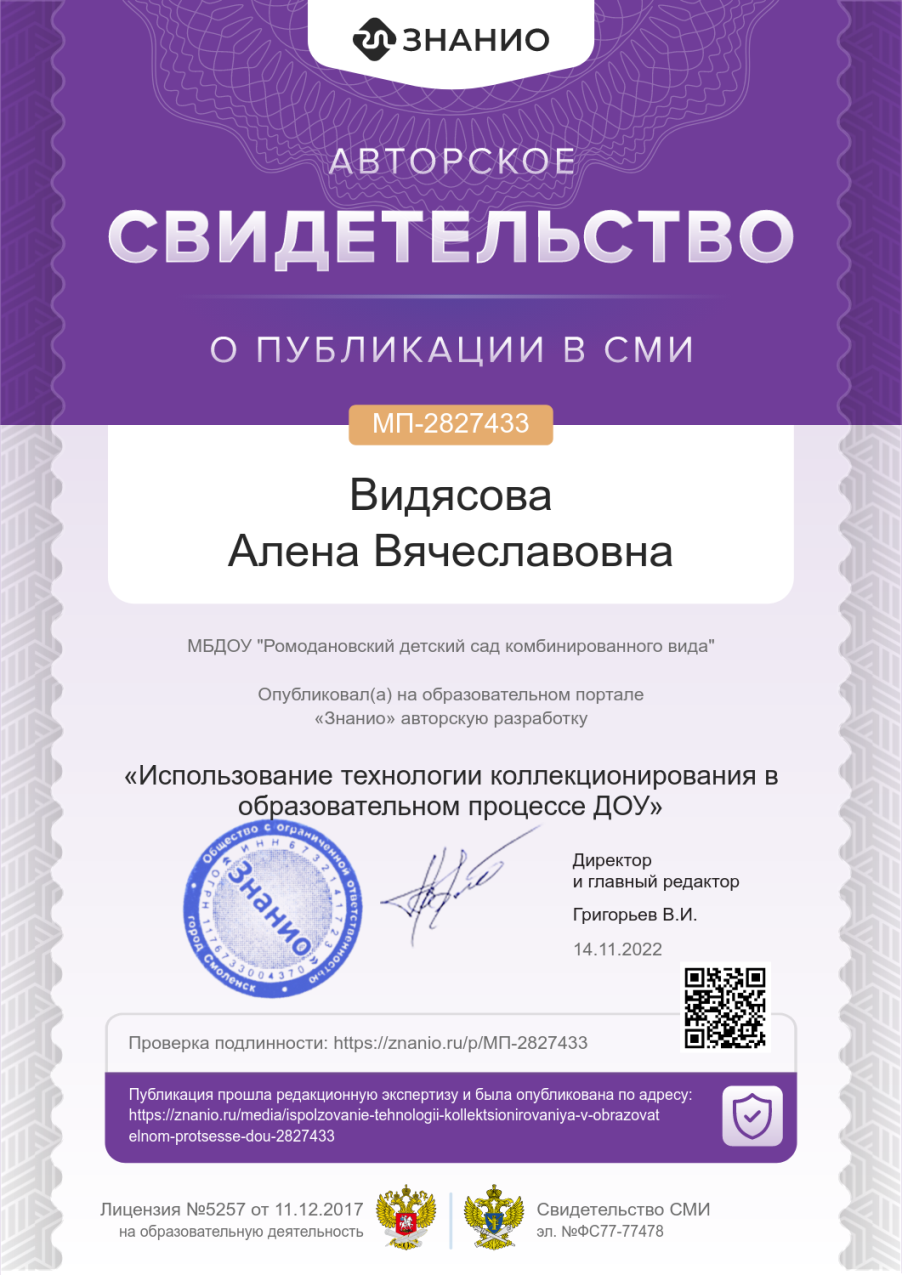 4. Результаты участия воспитанников в конкурсах, выставках, турнирах, соревнованиях, акциях, фестивалях
ЗАОЧНЫЕ/ДИСТАНЦИОННЫЕ МЕРОПРИЯТИЯ В СЕТИ «ИНТЕРНЕТ»
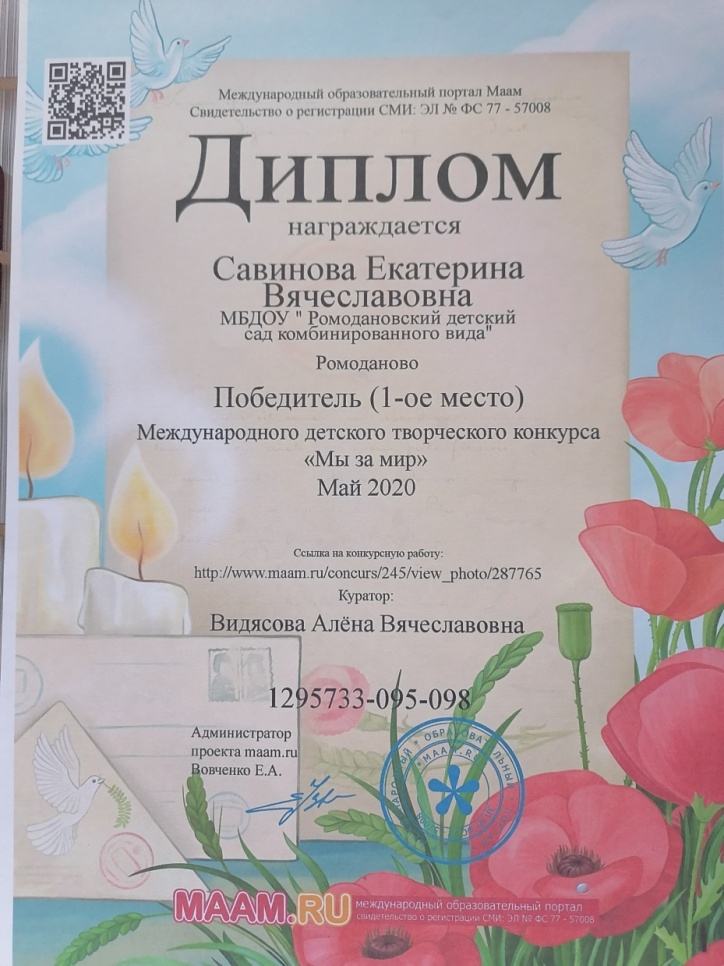 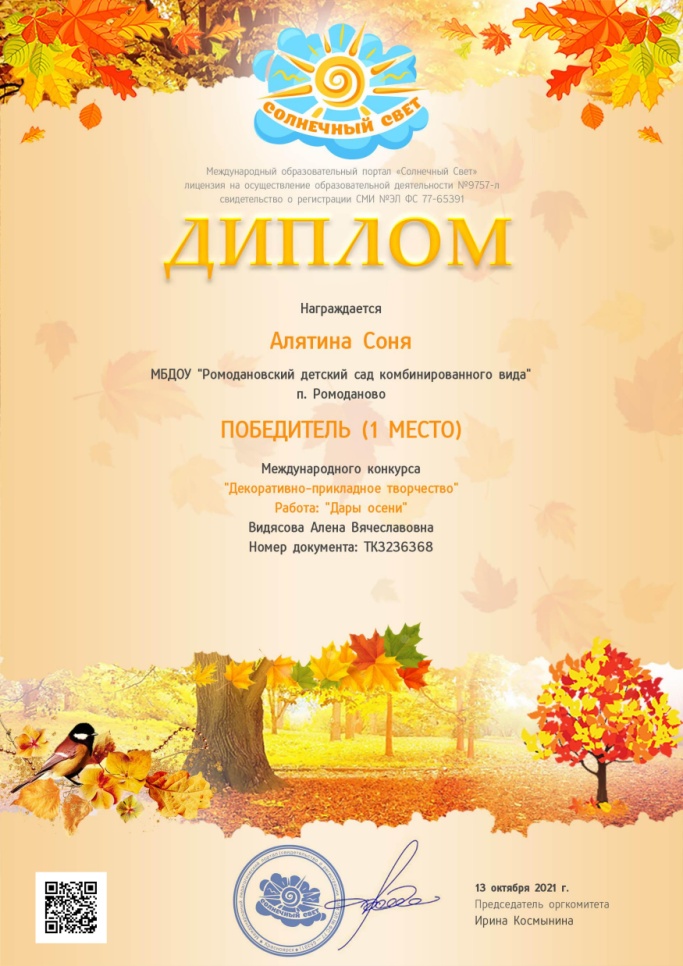 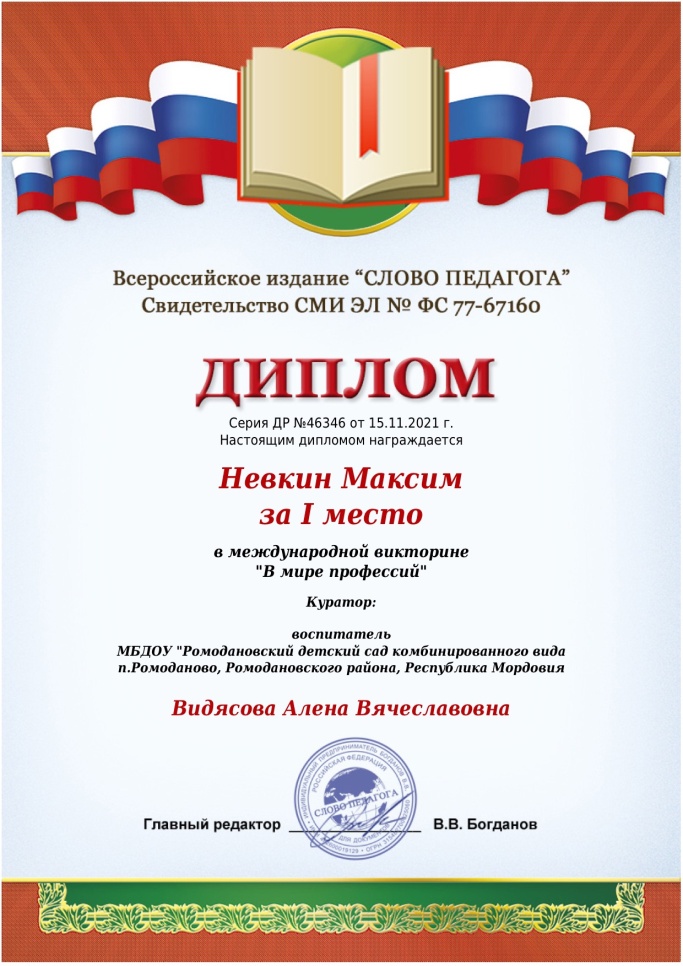 МУНИЦИПАЛЬНЫЙ УРОВЕНЬ
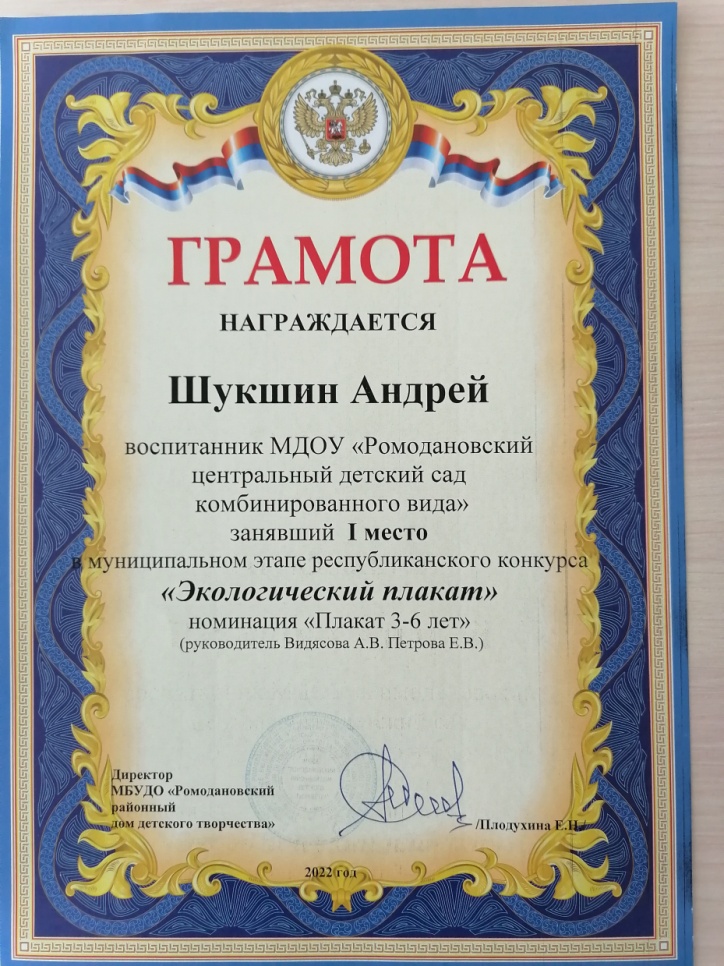 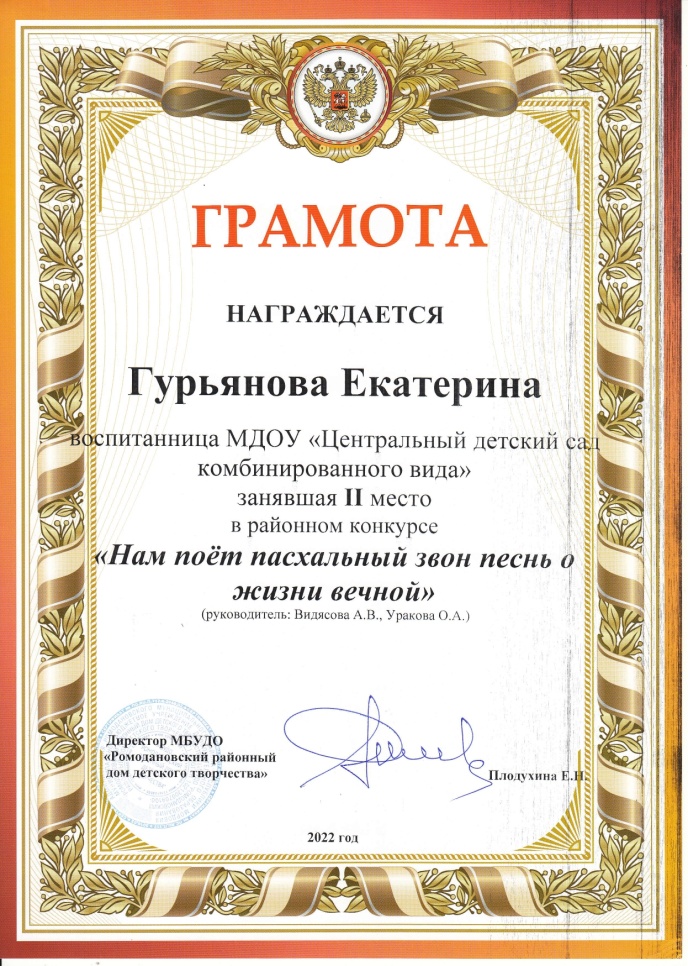 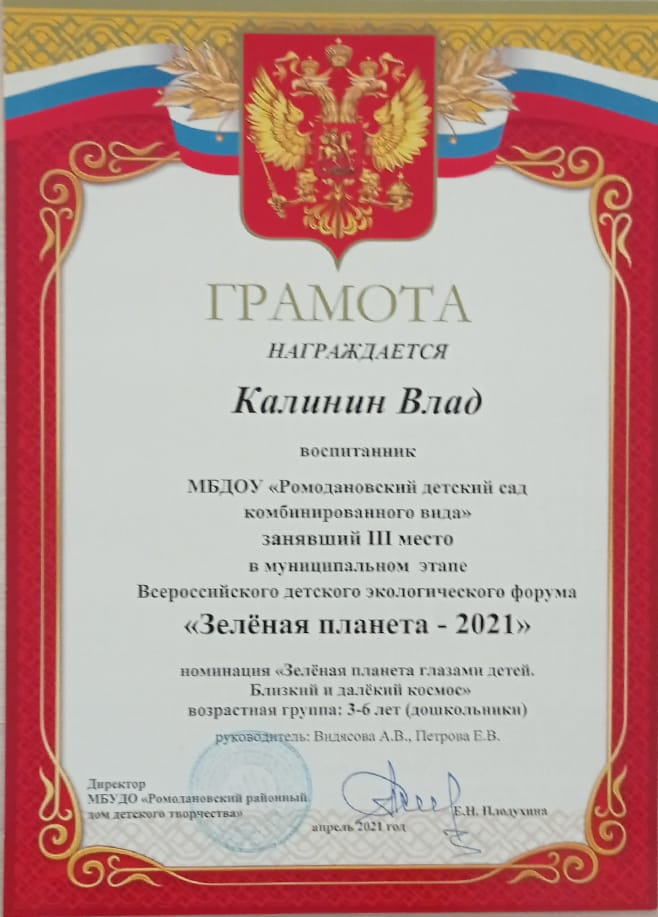 РЕСПУБЛИКАНСКИЙ  УРОВЕНЬ
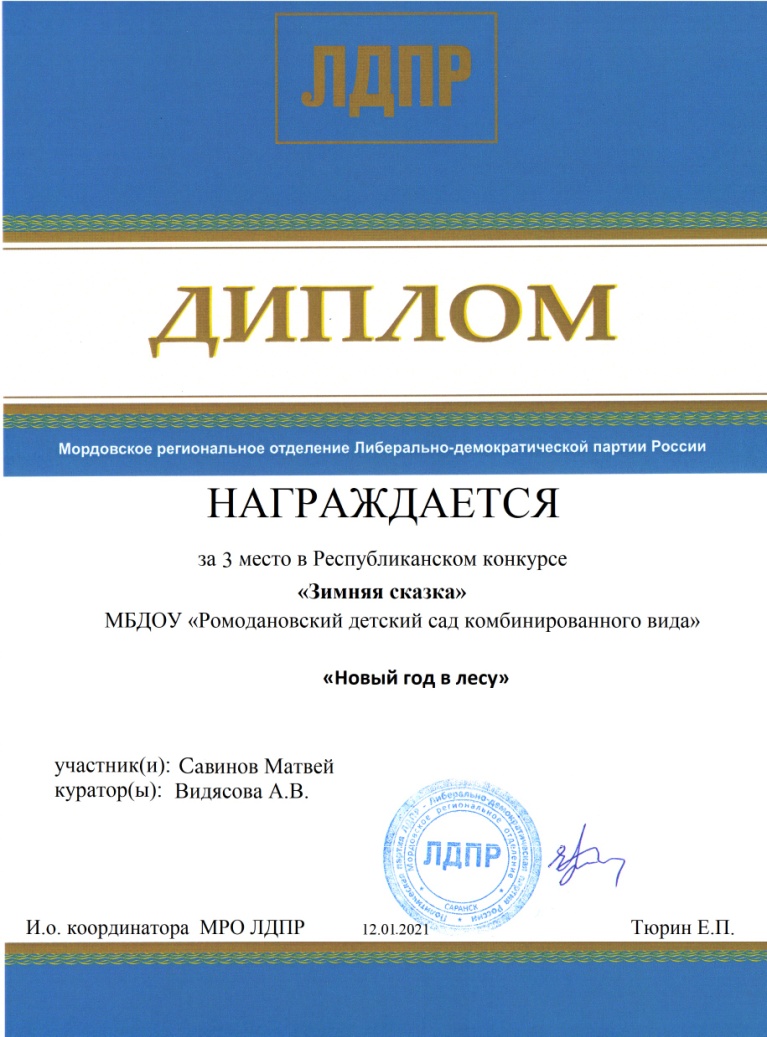 5. Наличие авторских программ, методических пособий
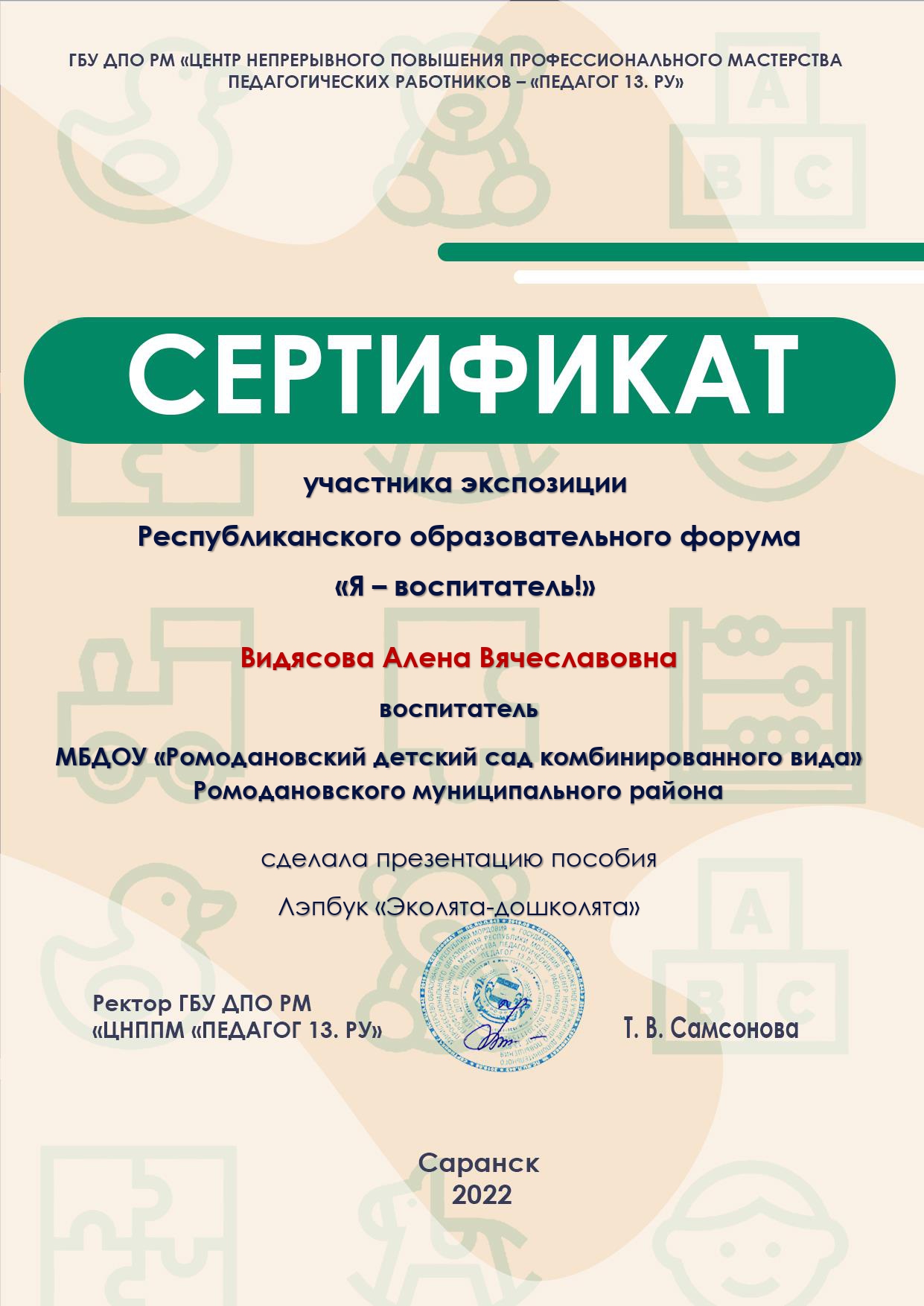 https://vk.com/club201987402?z=photo-201987402_457244698%2Falbum-201987402_286990287
6. Выступления на заседаниях методических советов, научно-практических конференциях, педагогических чтениях, семинарах, секциях, форумах
Уровень образовательной организации
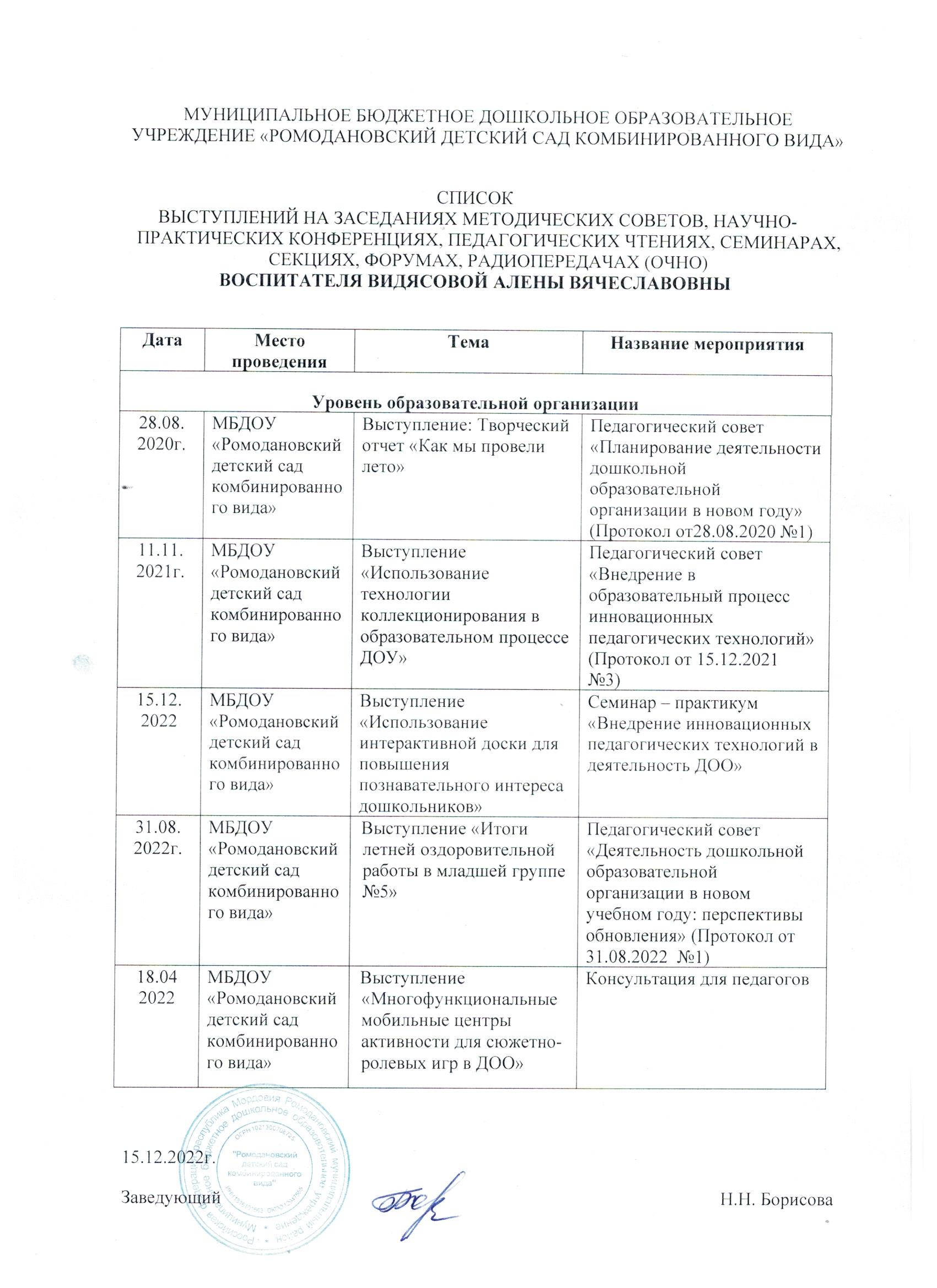 7. Проведение открытых занятий, 
мастер классов, мероприятий
Уровень образовательной организации
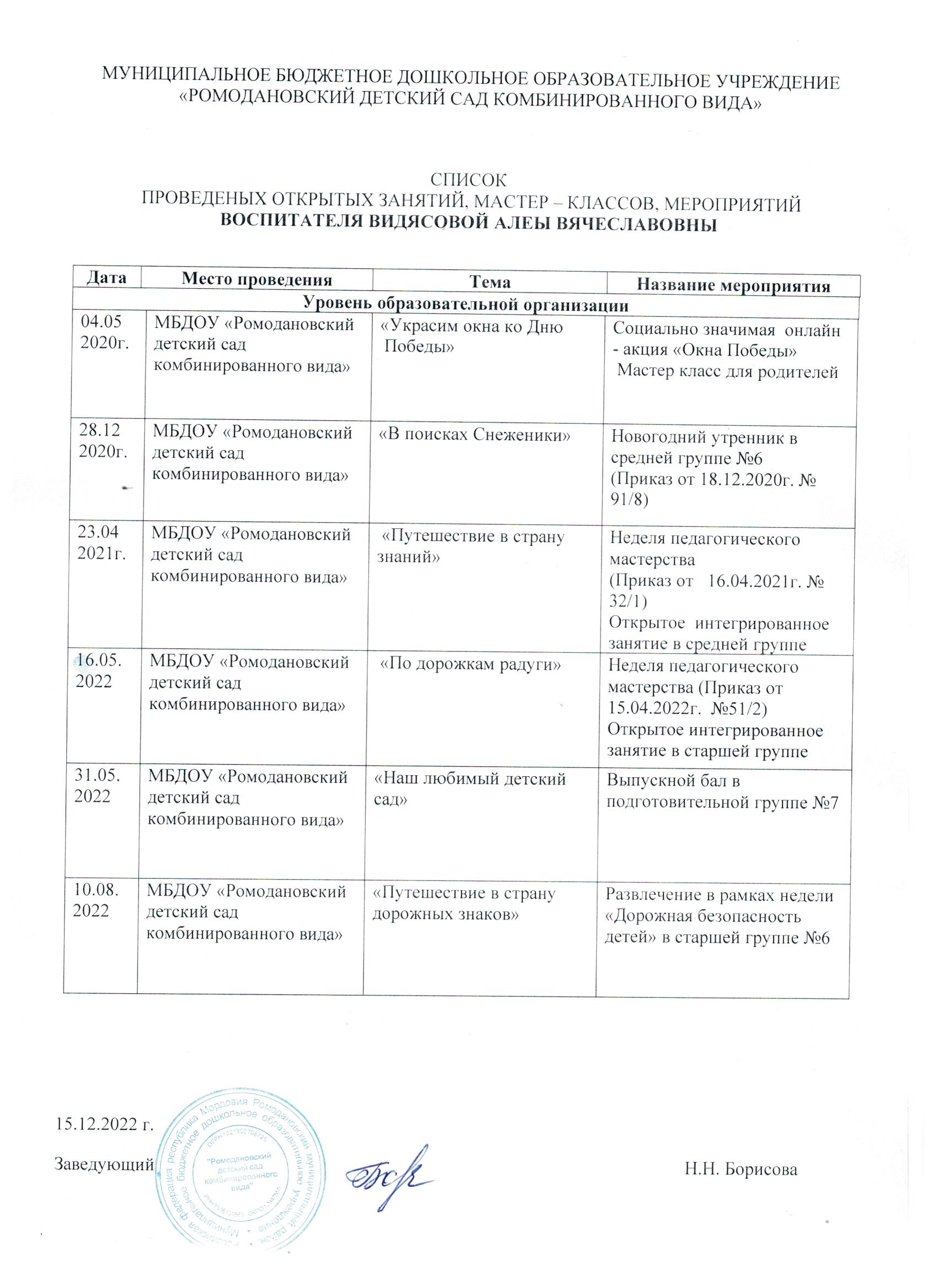 8. Экспертная деятельность
ИНТЕРНЕТ
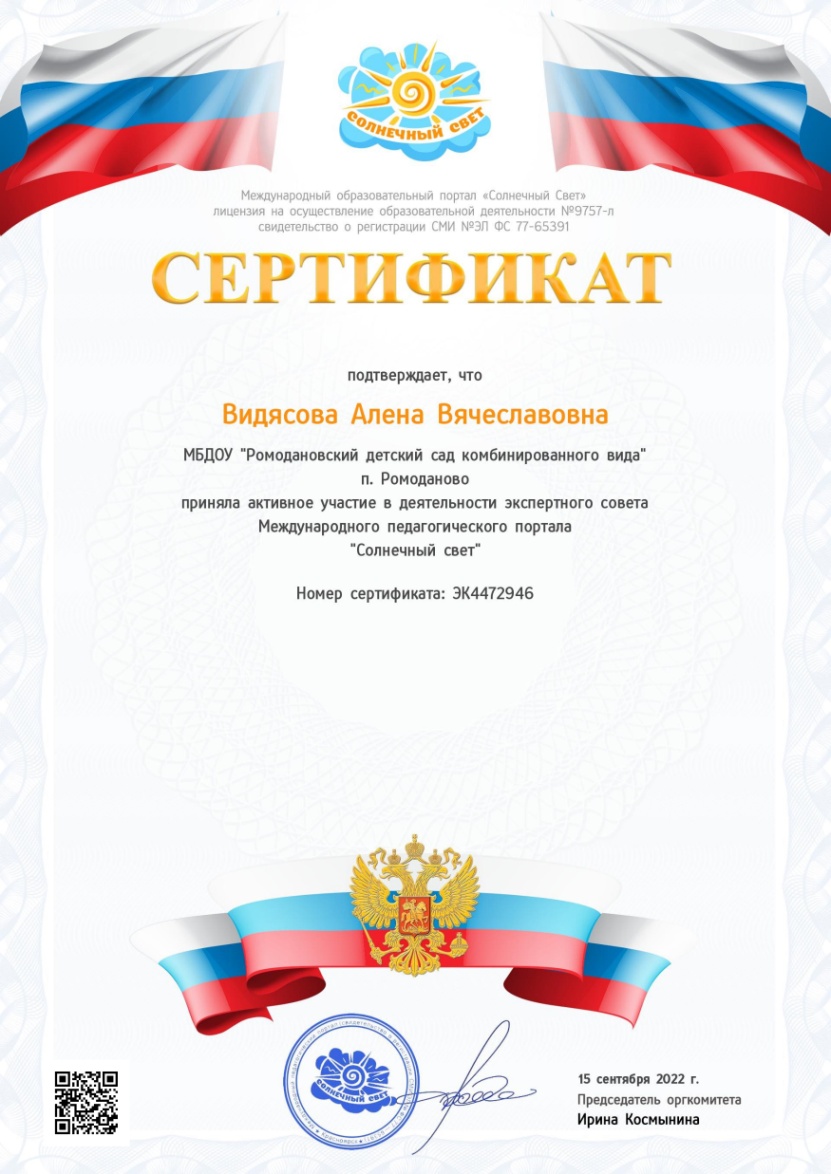 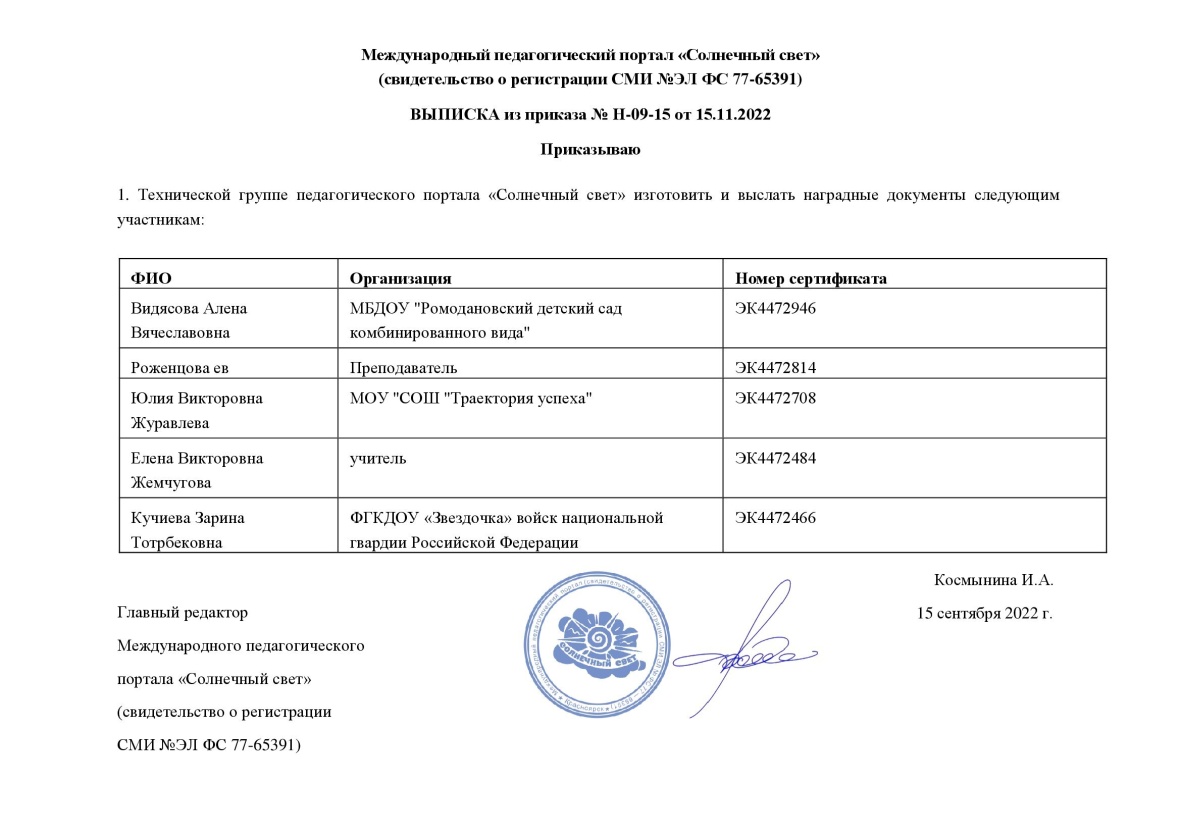 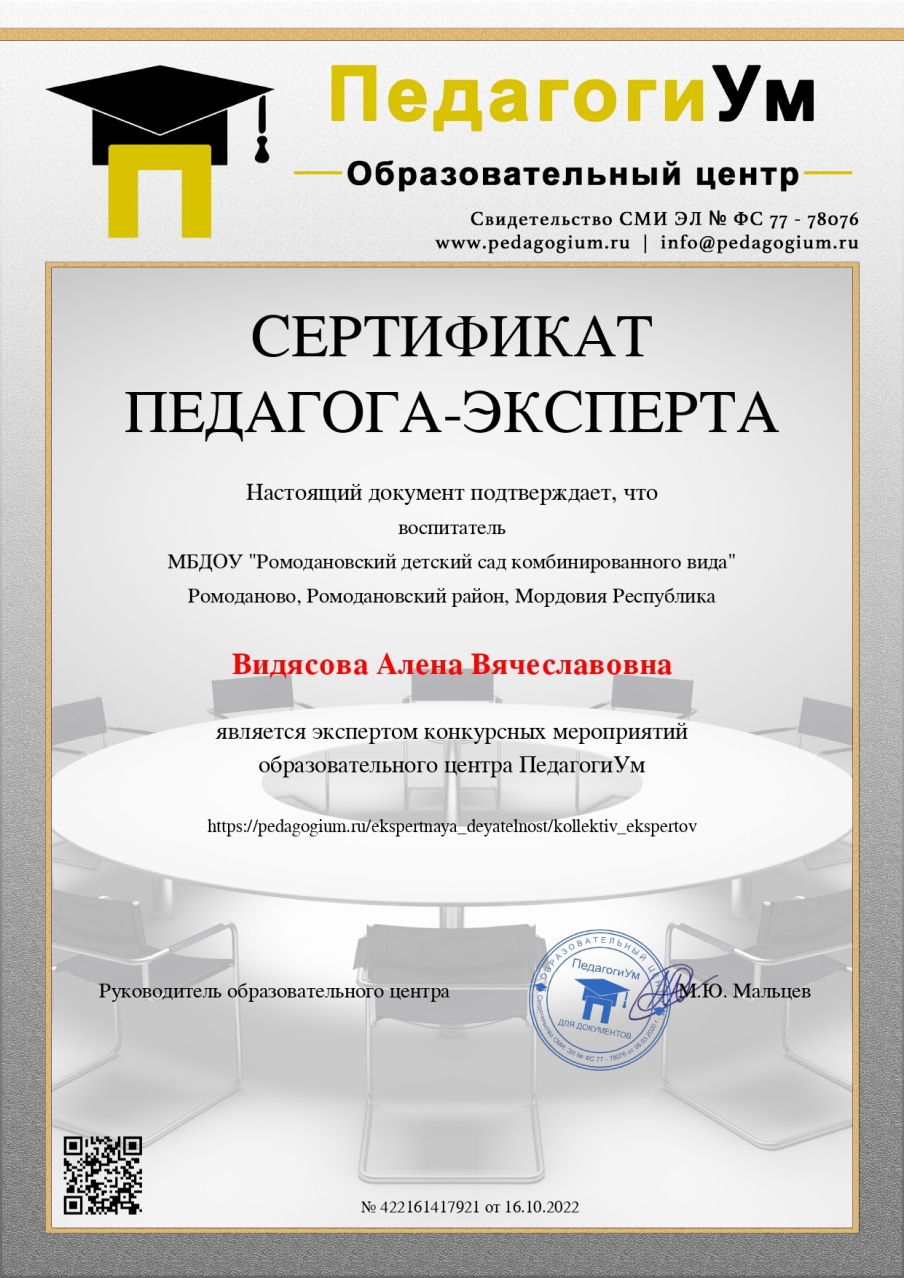 9. Общественно- педагогическая активность педагога : участие в комиссиях, педагогических сообществах, 
в жюри конкурсов
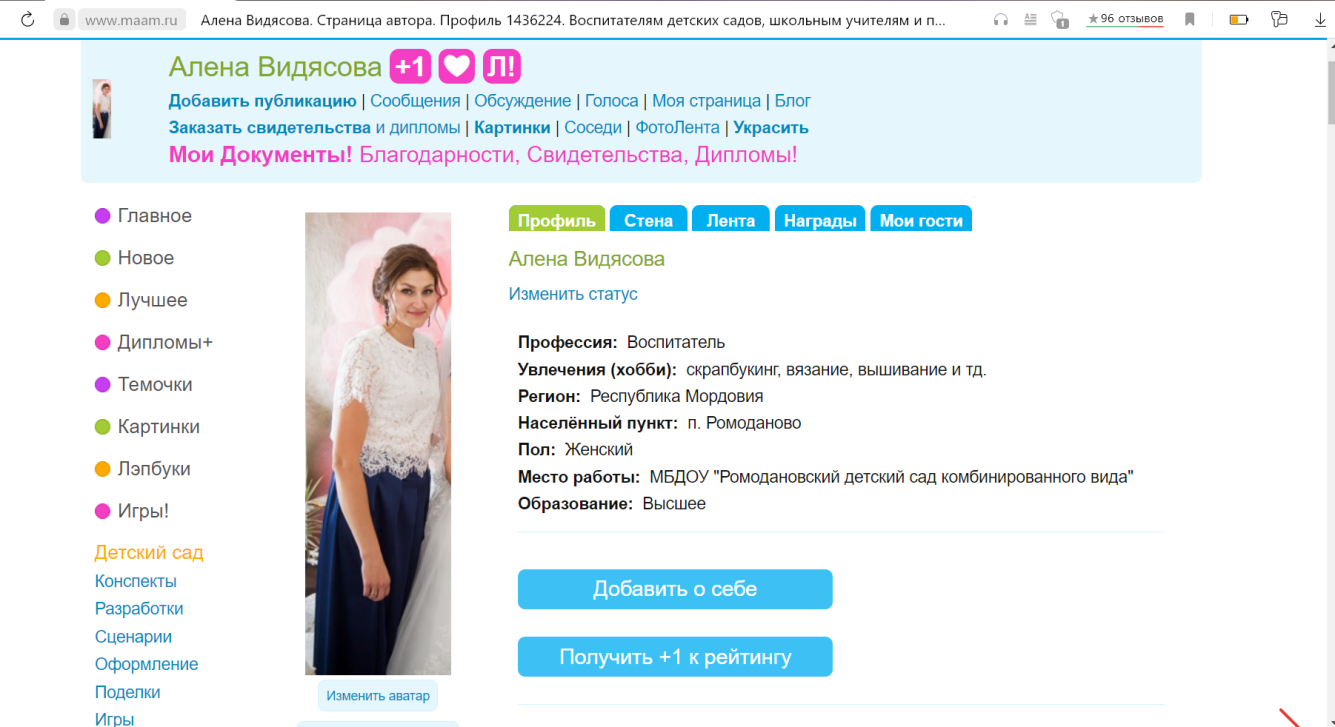 https://www.maam.ru/users/1436224
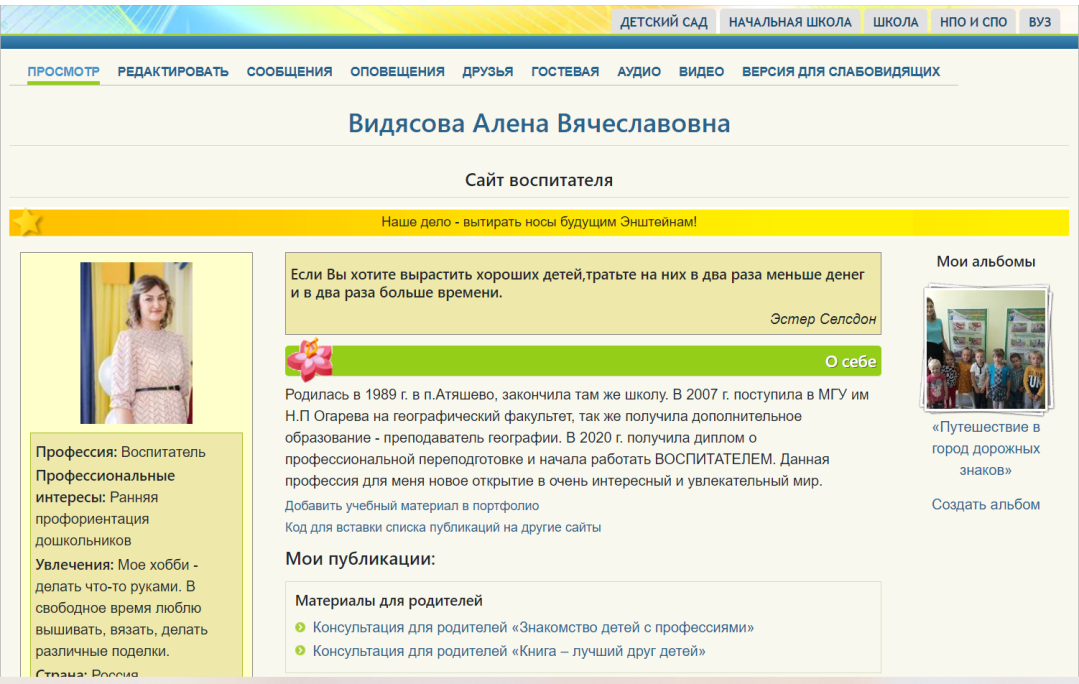 https://nsportal.ru/alenar
УЧАСТИЕ В ЖЮРИ
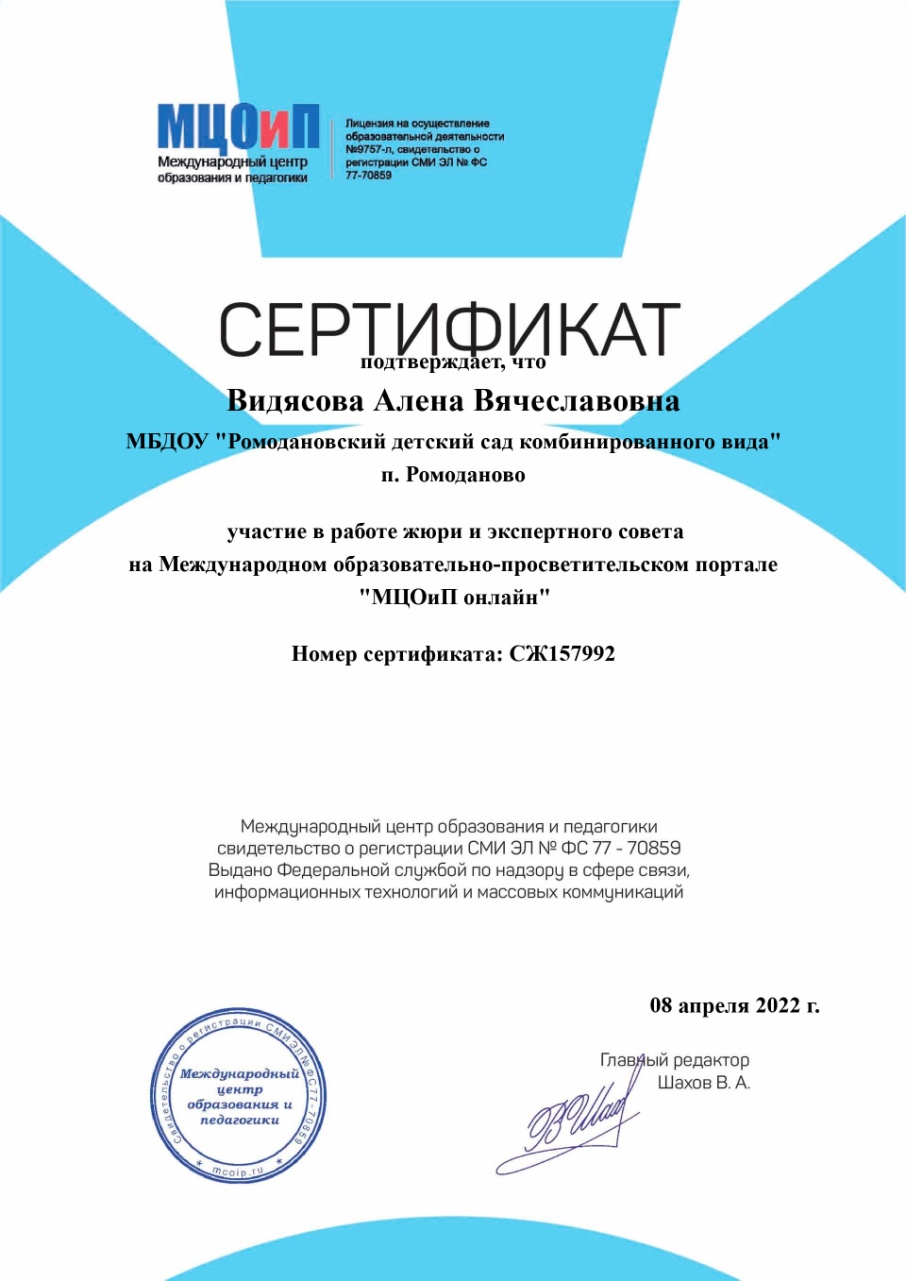 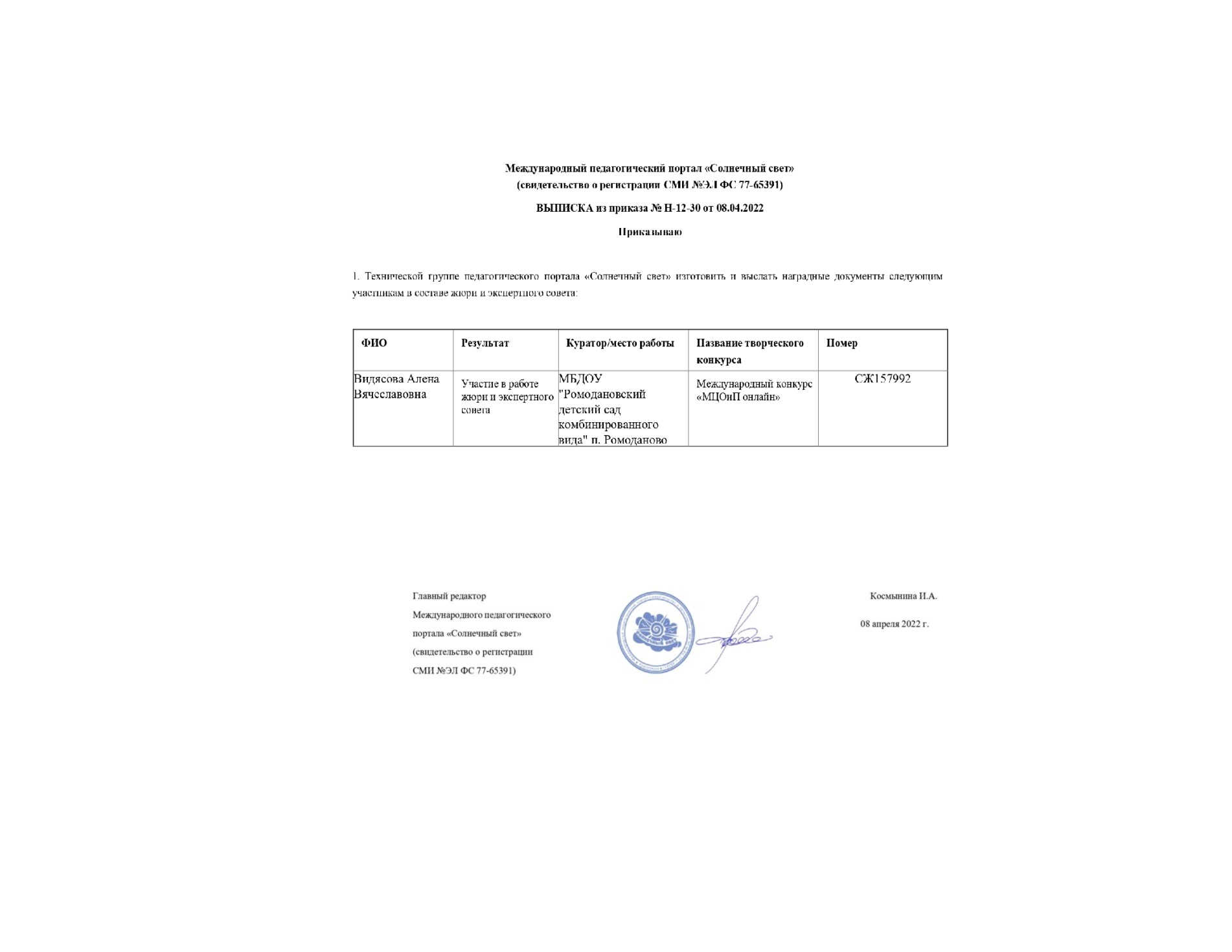 УЧАСТИЕ НА МУНИЦИПАЛЬНОМ УРОВНЕ
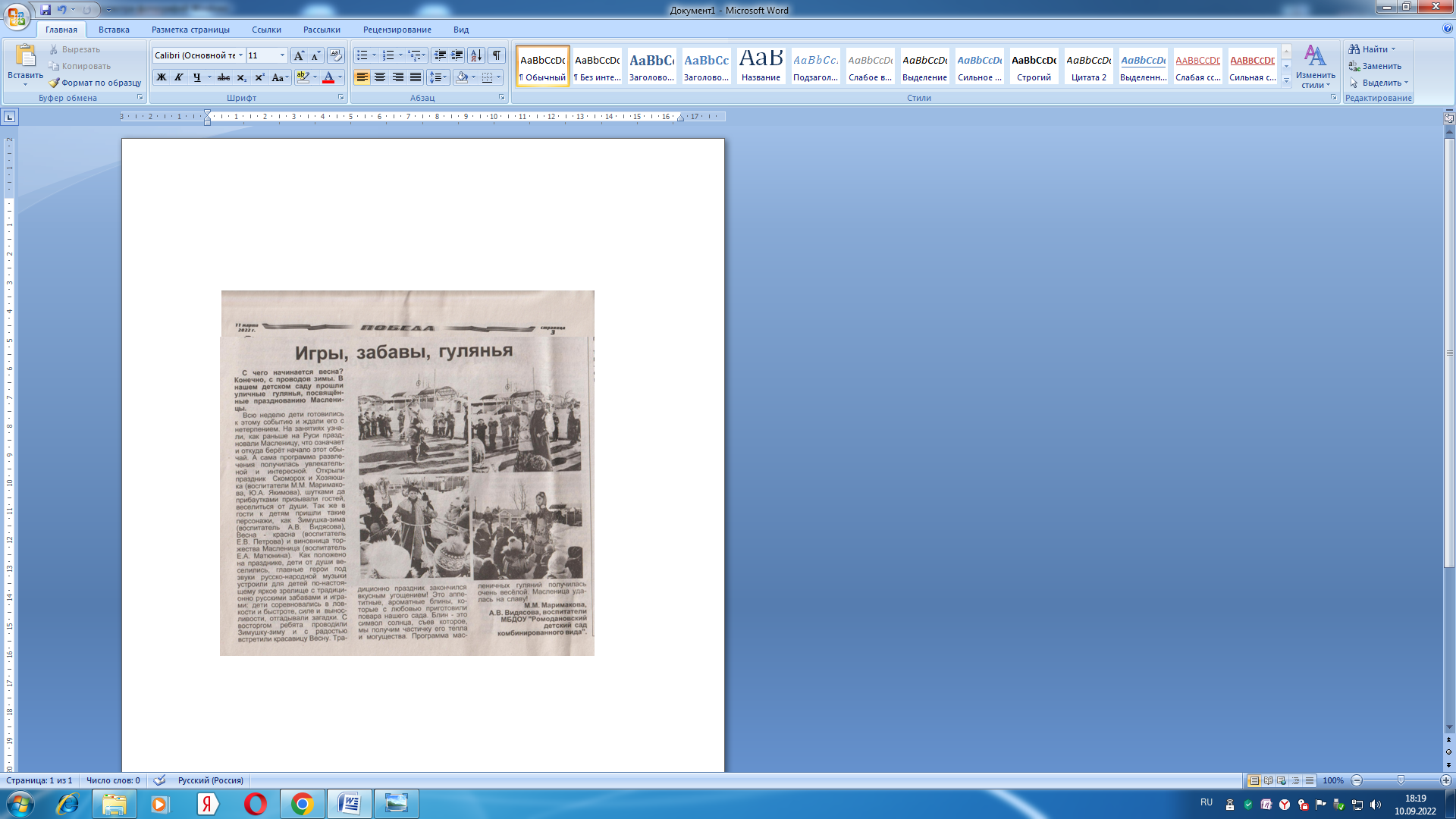 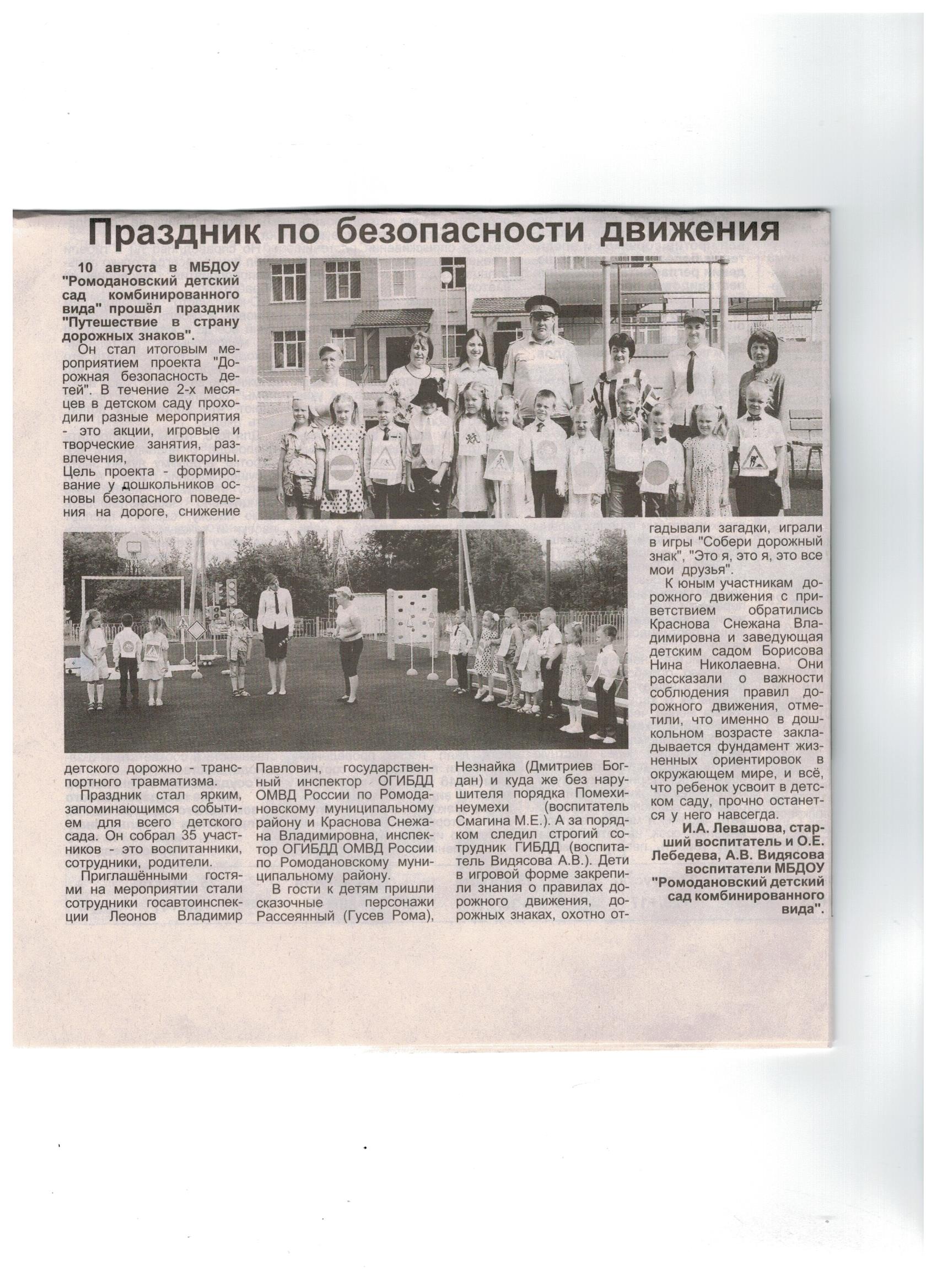 УЧАСТИЕ НА РЕСПУБЛИКАНСКОМ  УРОВНЕ
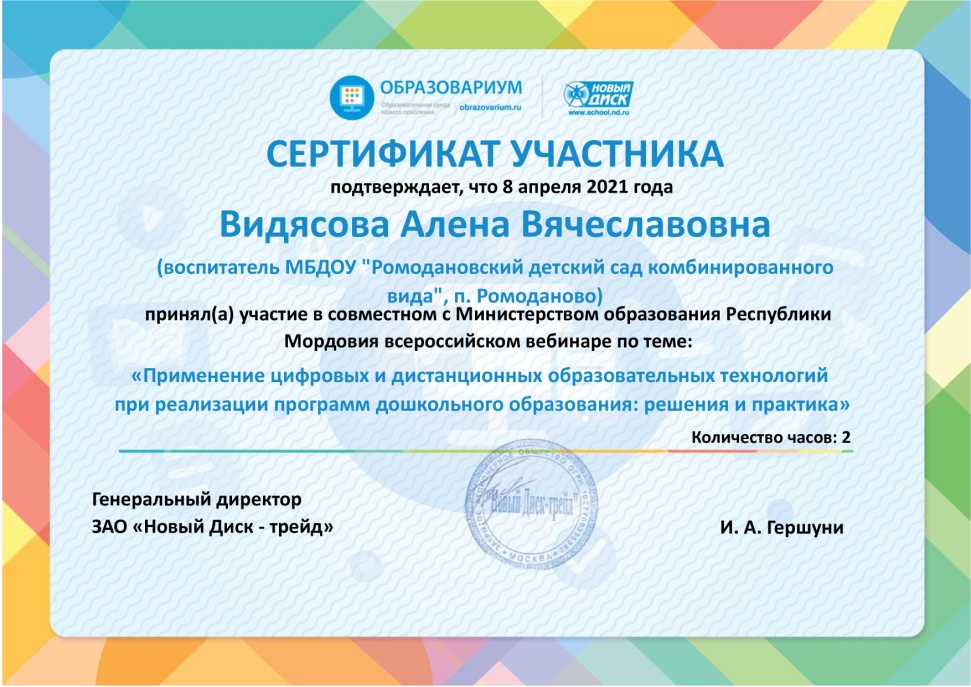 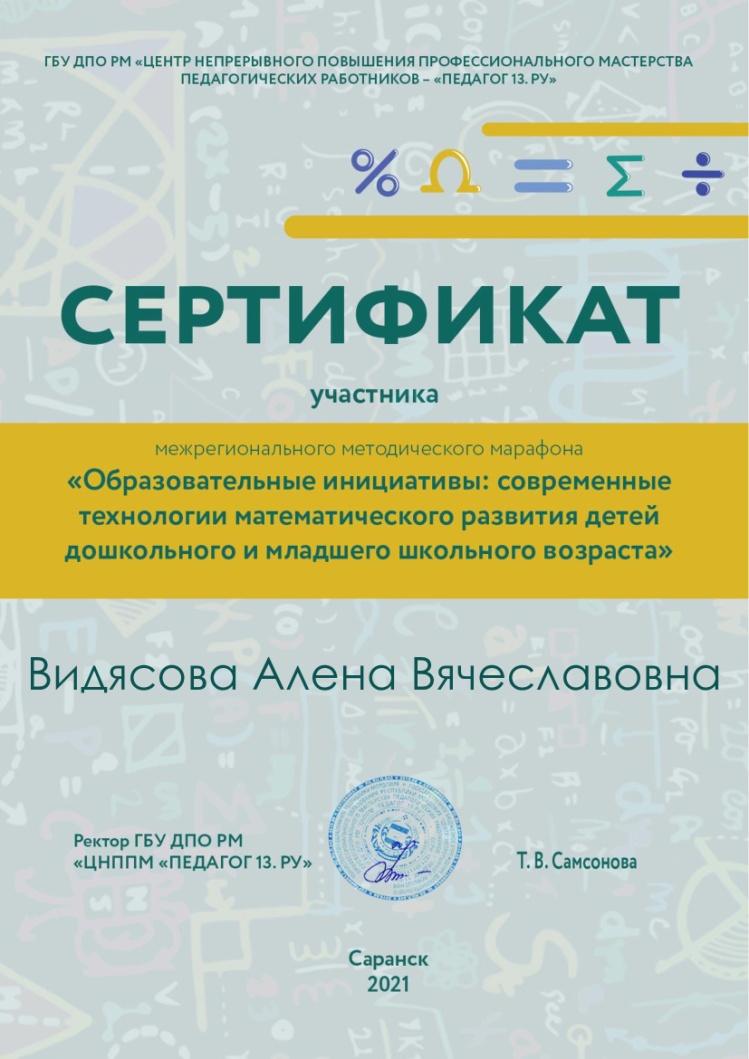 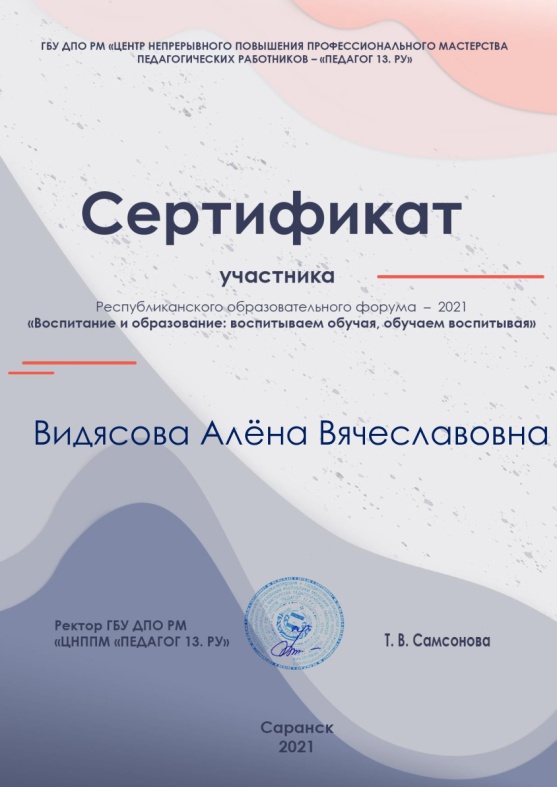 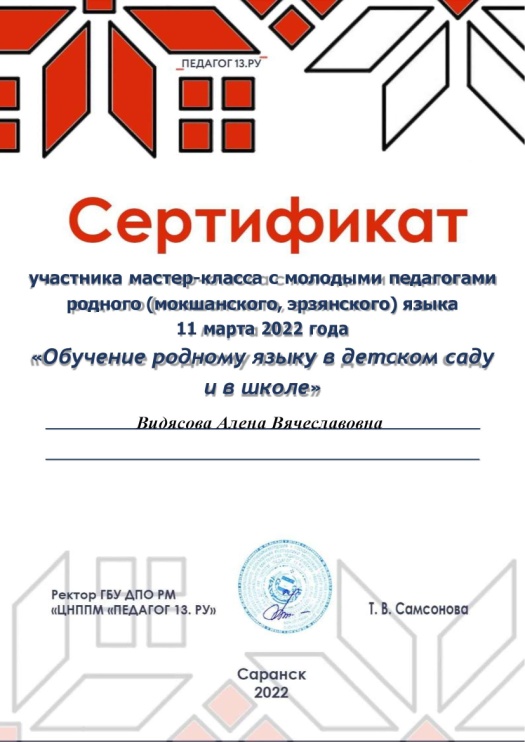 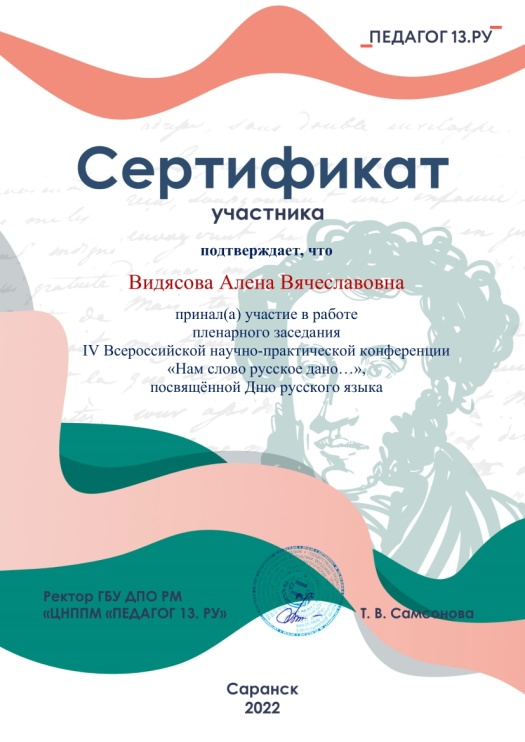 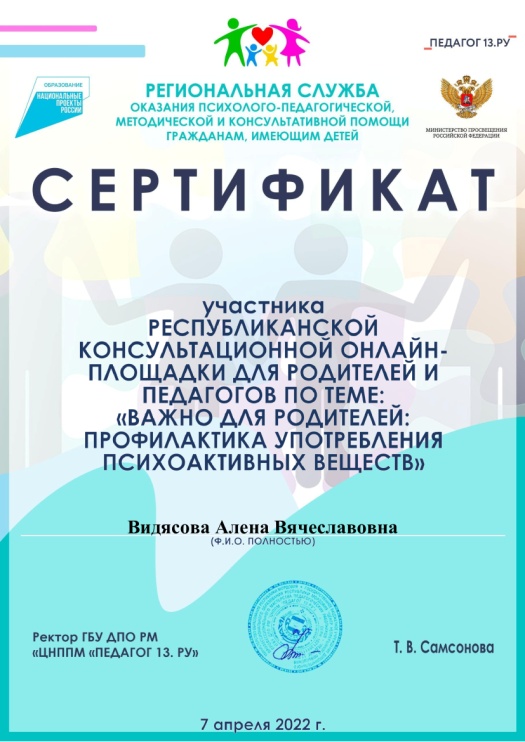 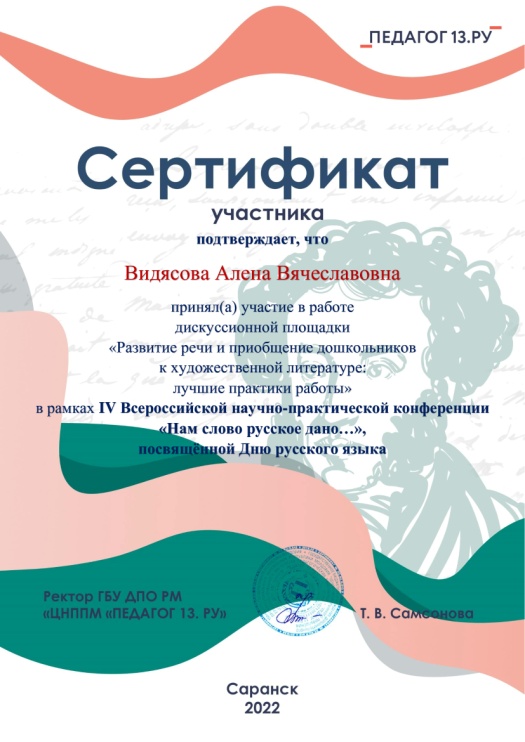 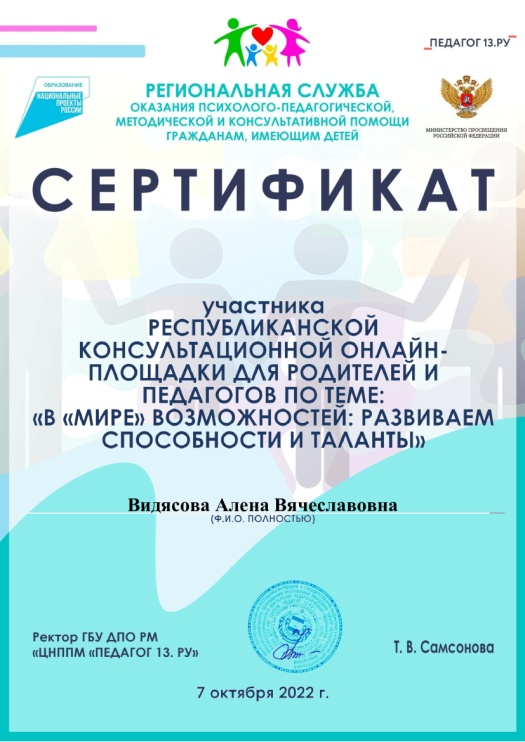 УЧАСТИЕ НА ВСЕРОССИЙСКОМ УРОВНЕ
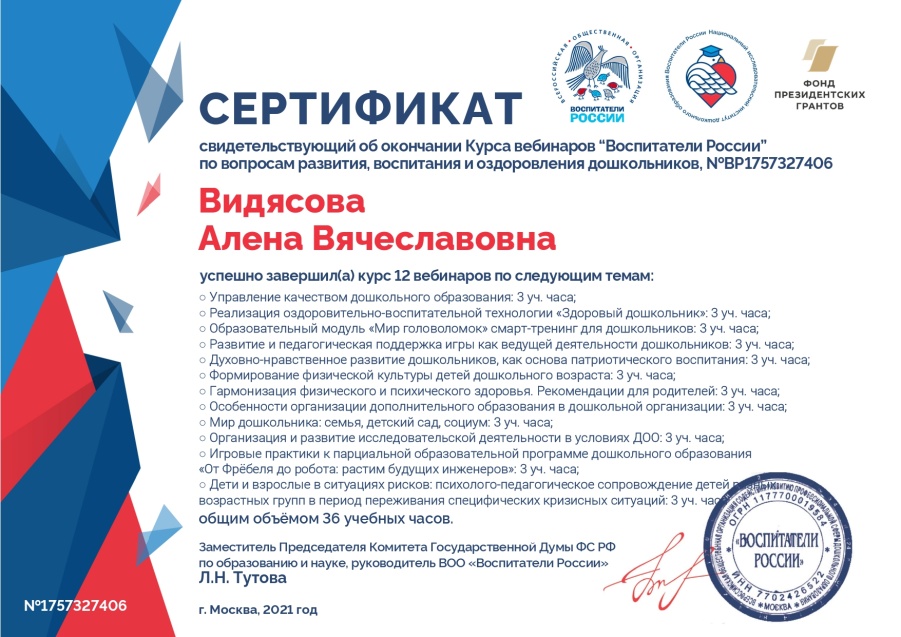 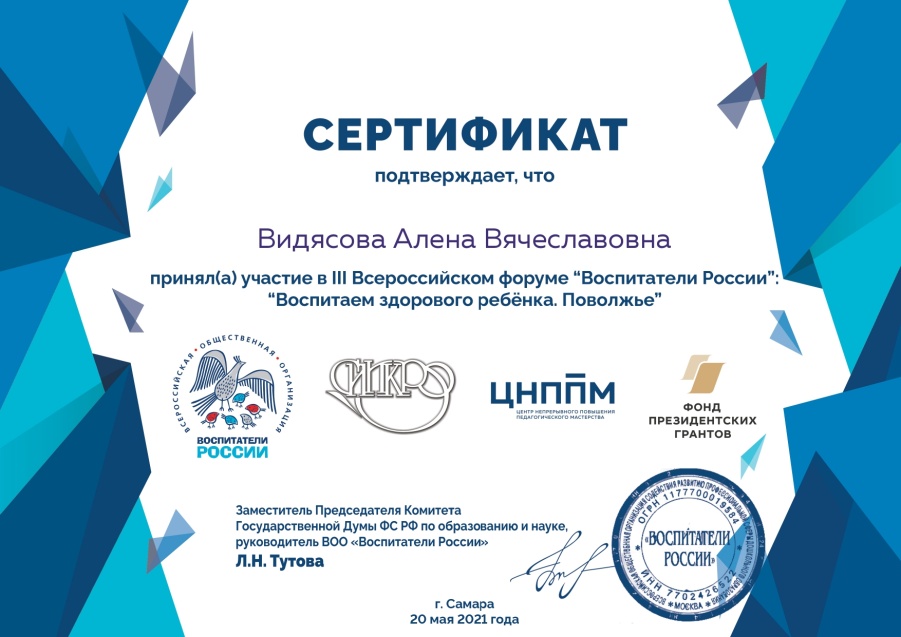 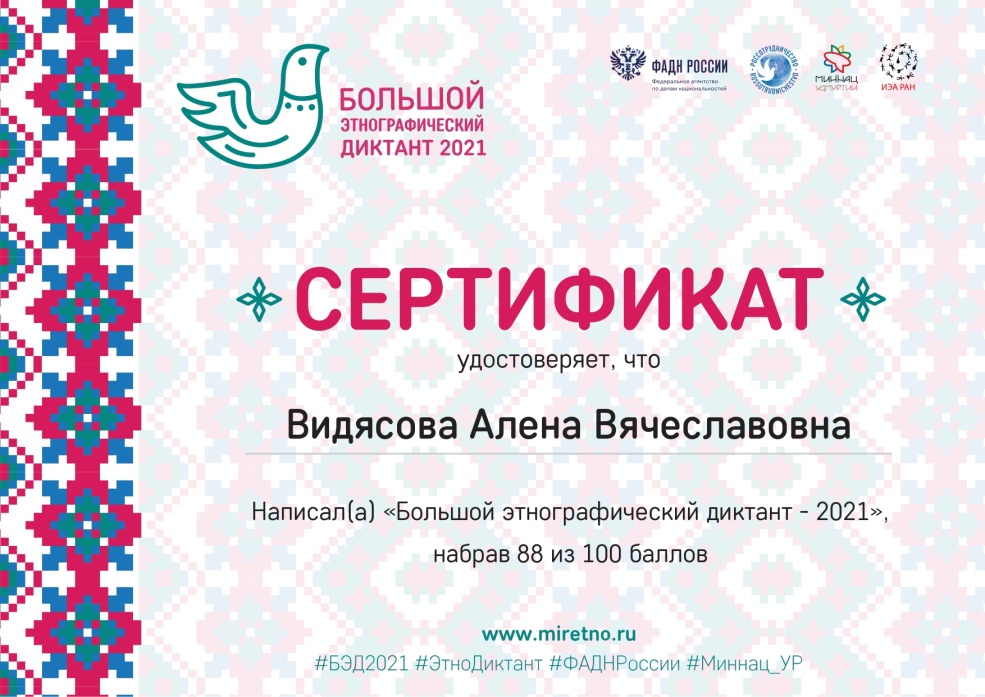 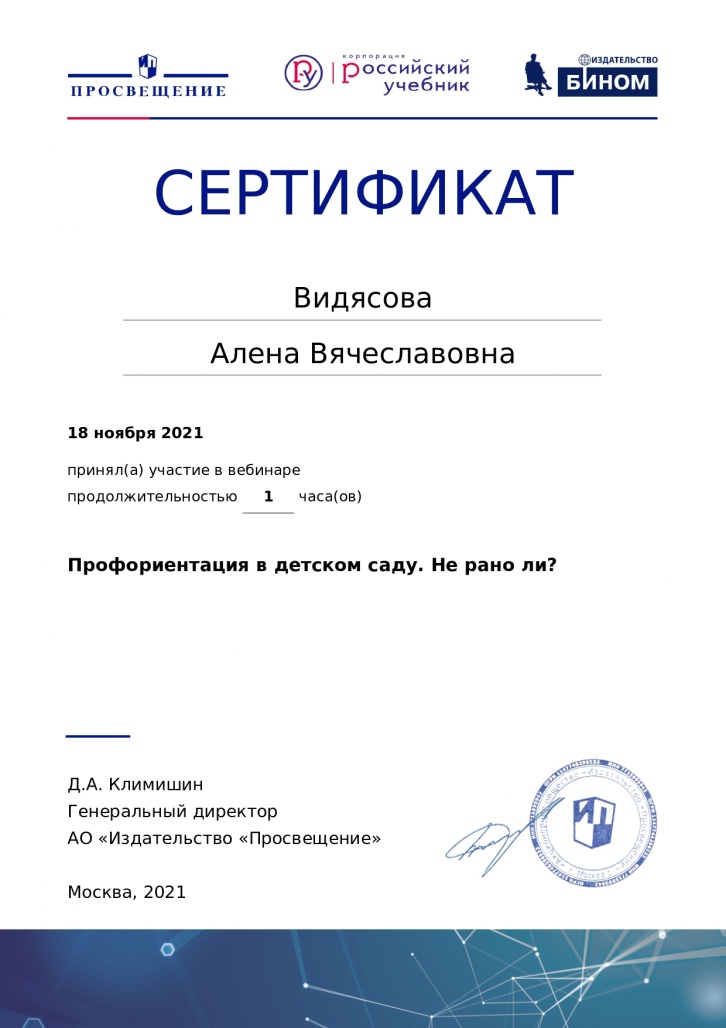 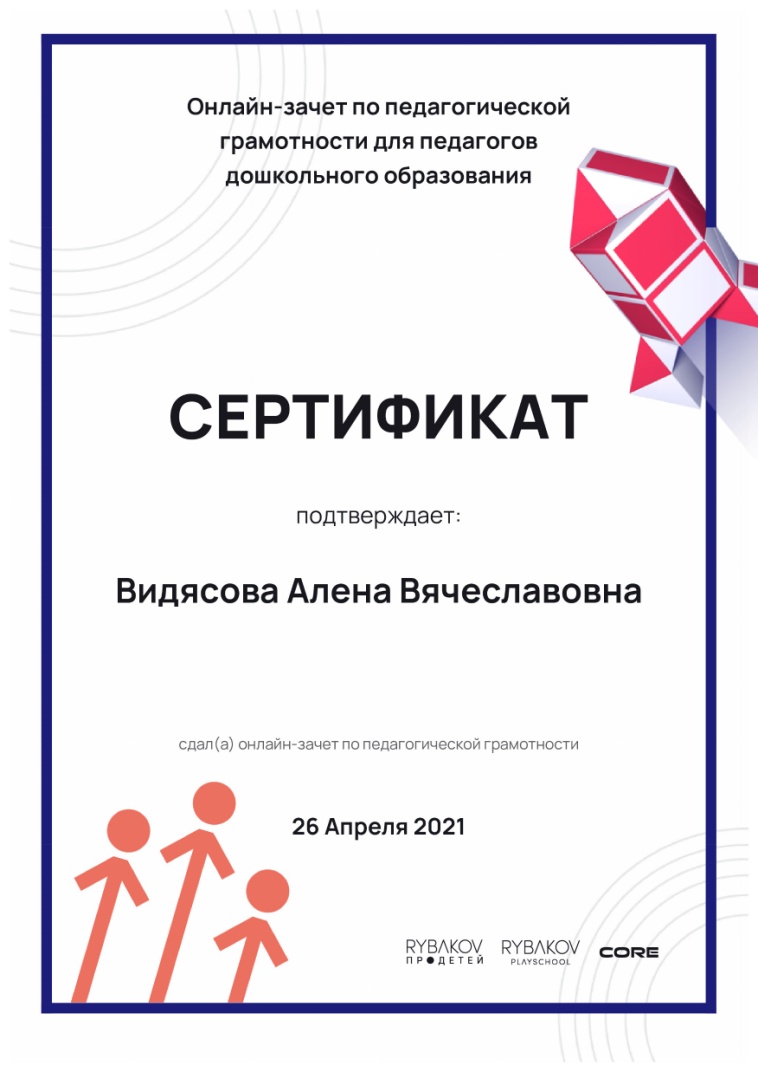 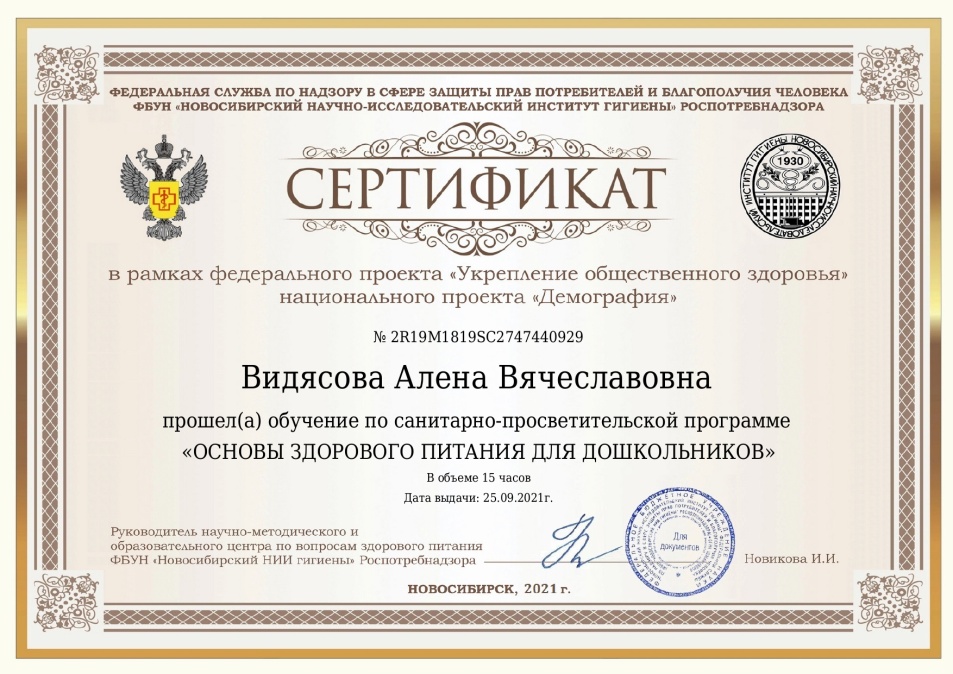 10. Позитивные результаты работы 
с воспитанниками
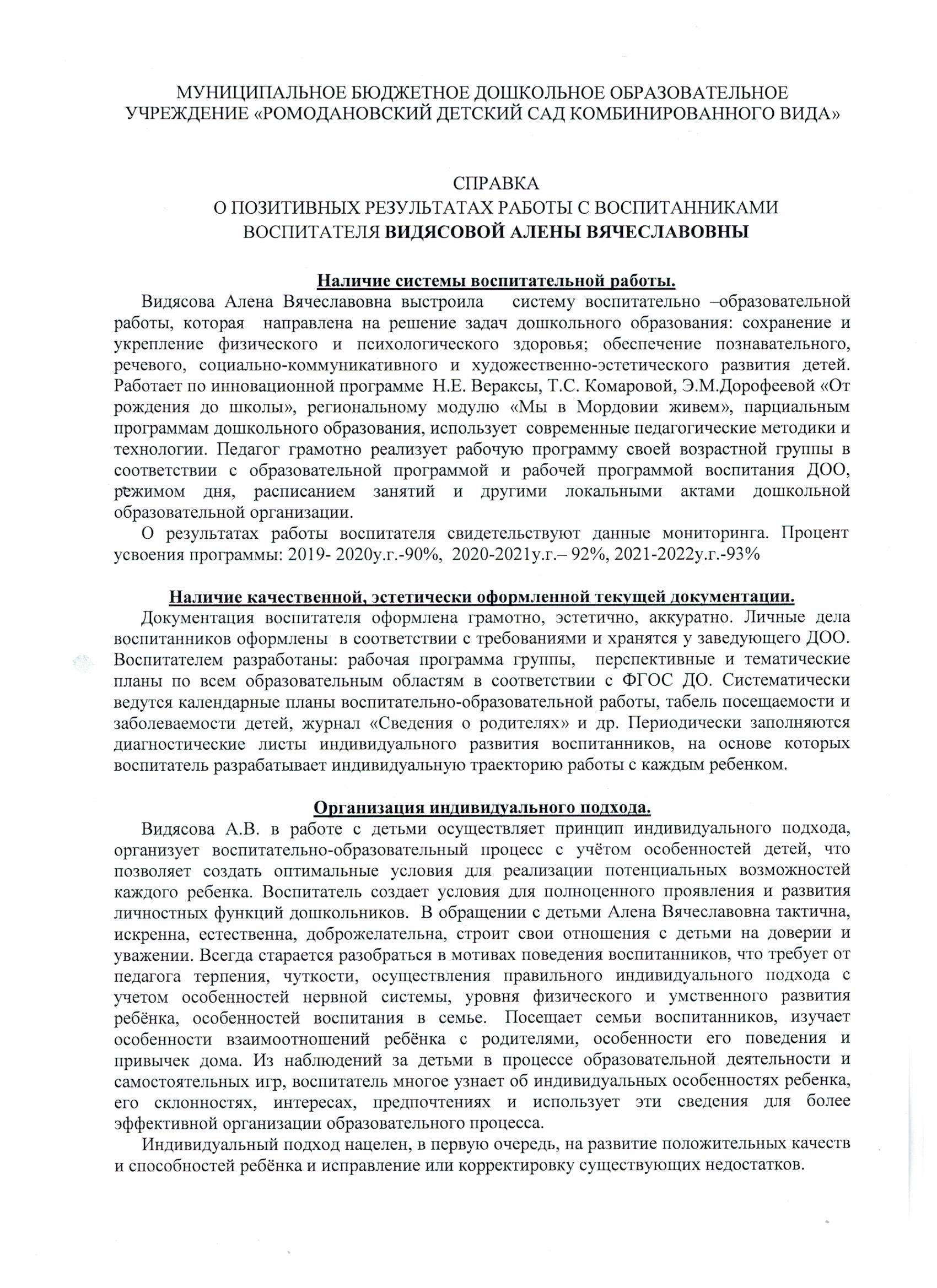 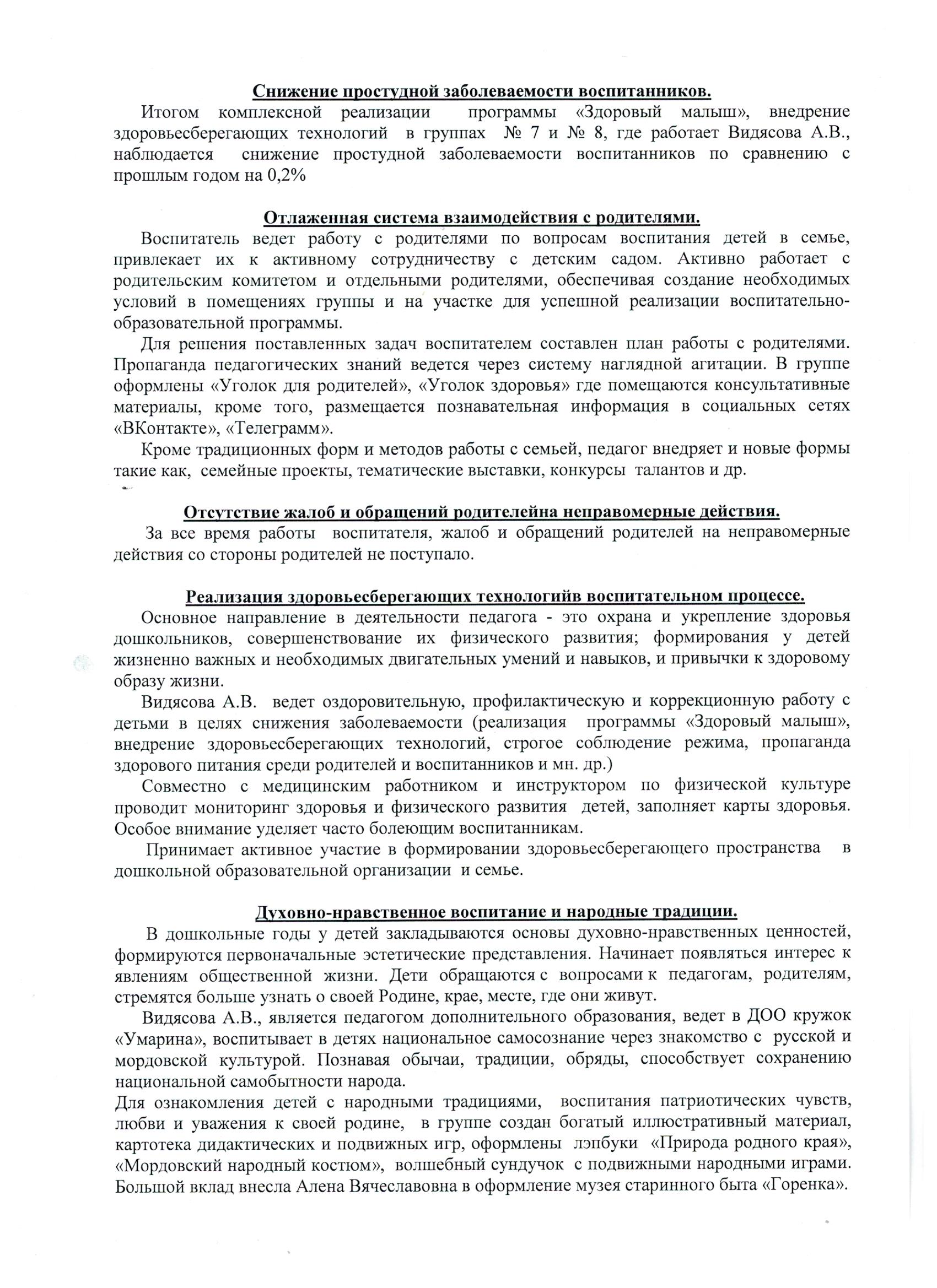 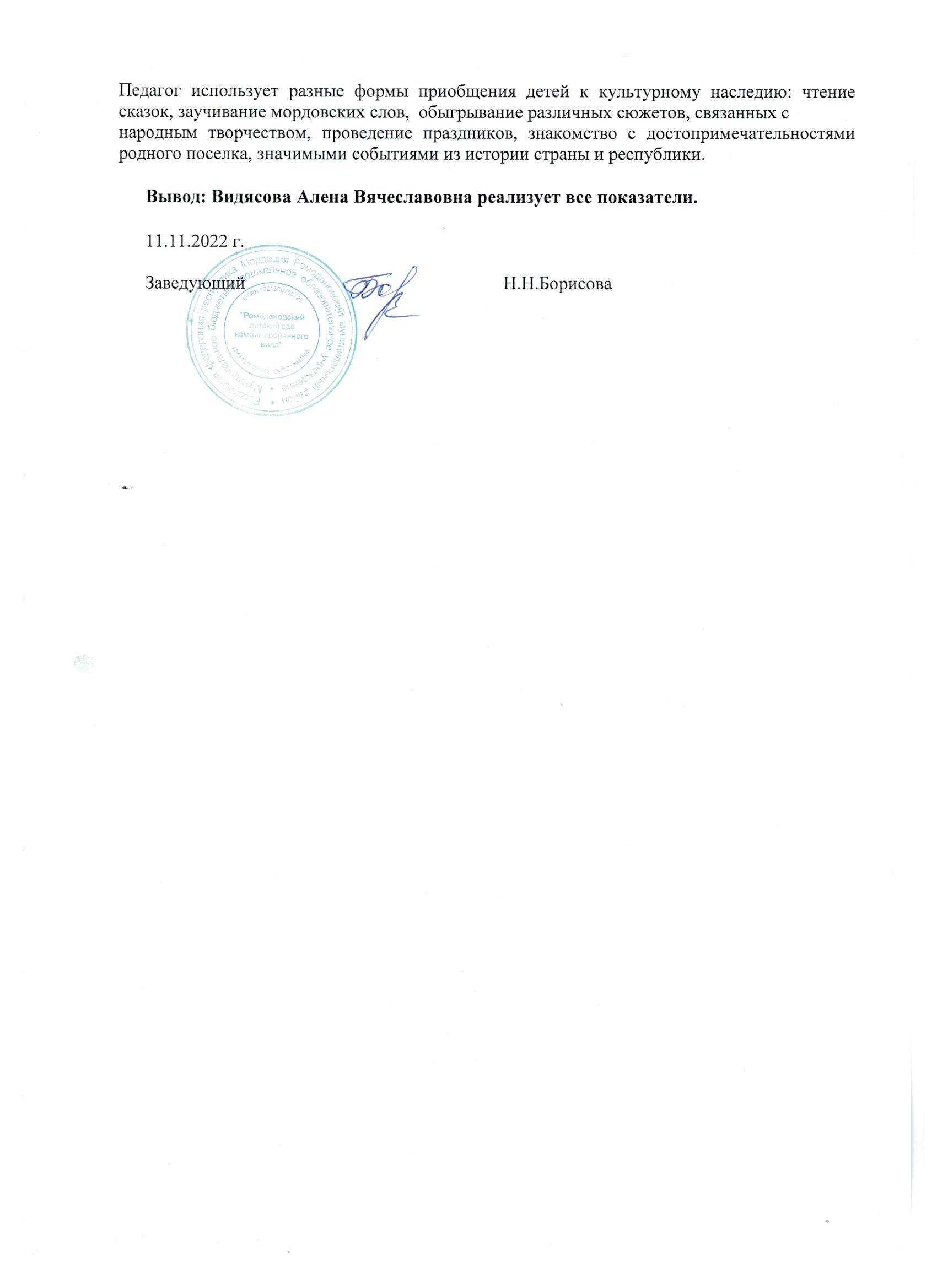 11. Качество взаимодействия с родителями
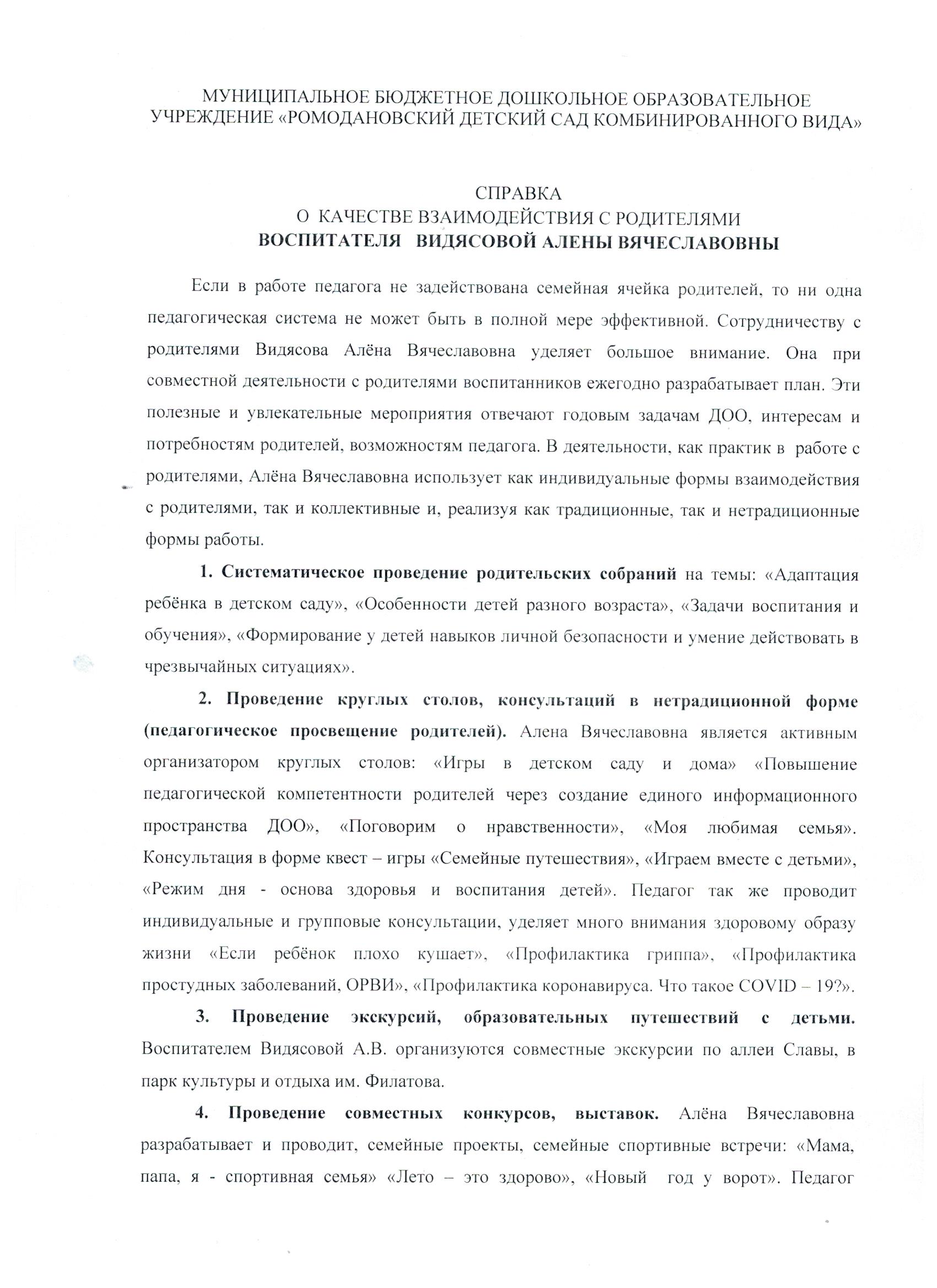 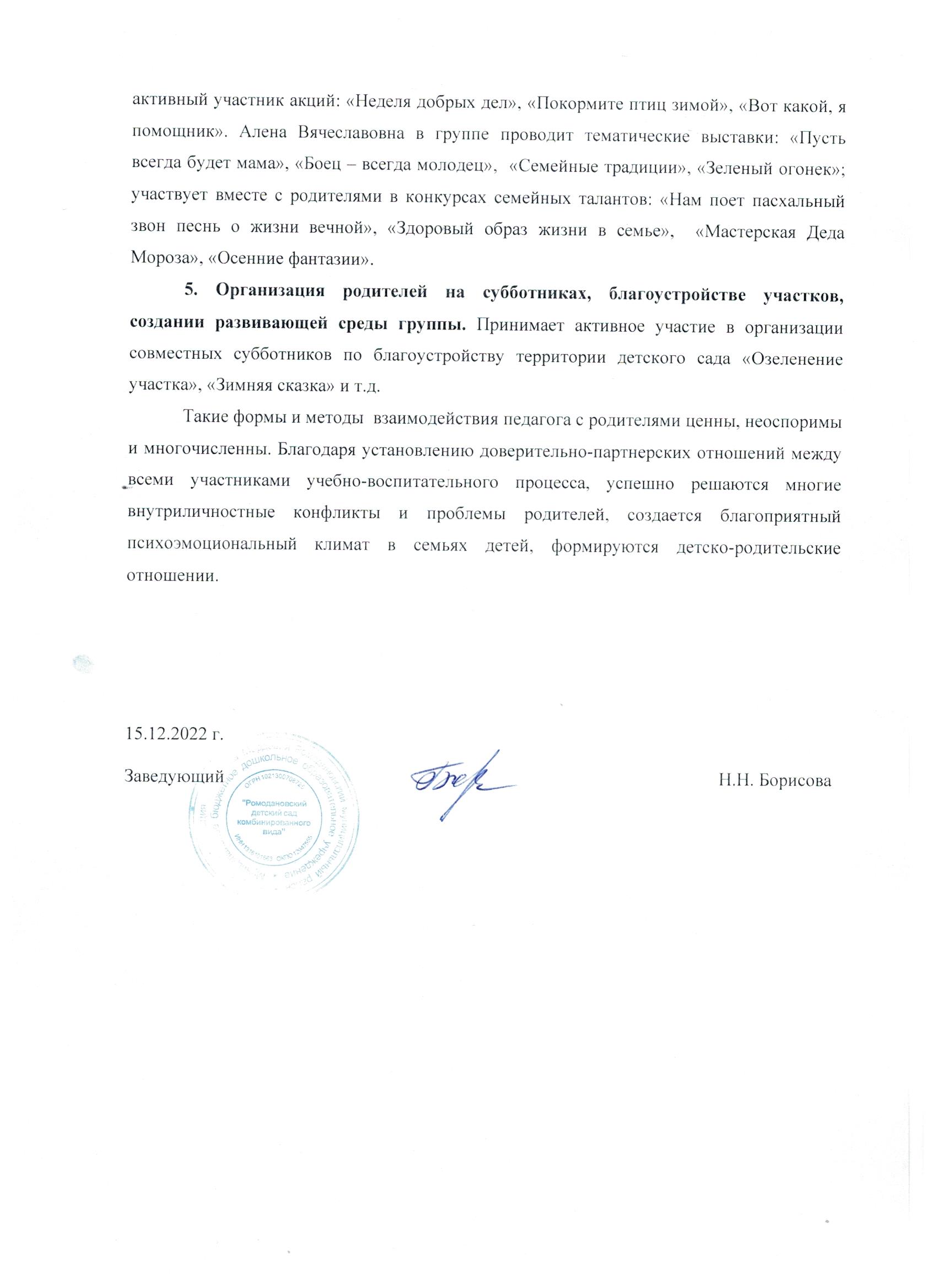 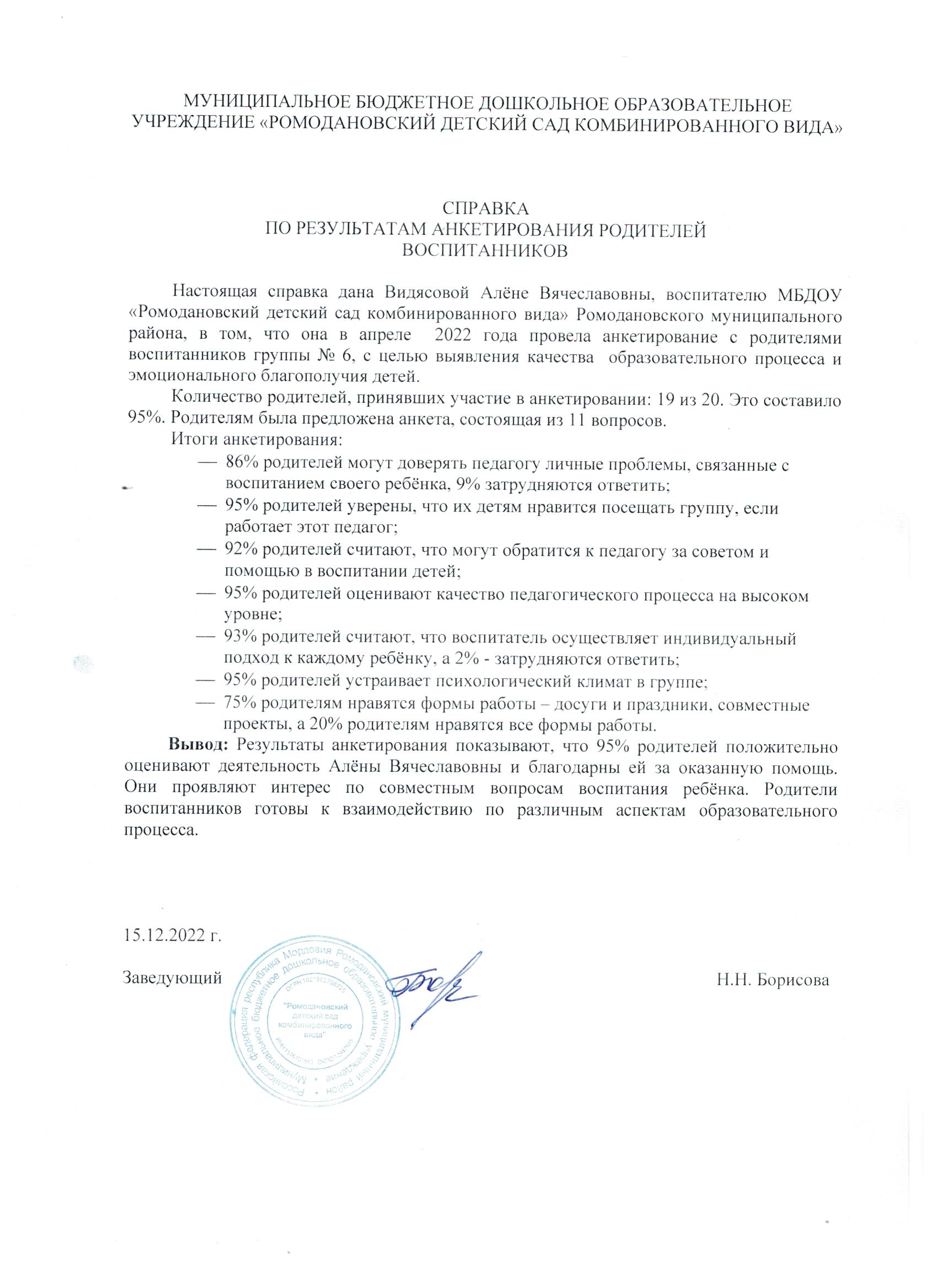 12. Работа с детьми 
из социально- неблагополучных семей
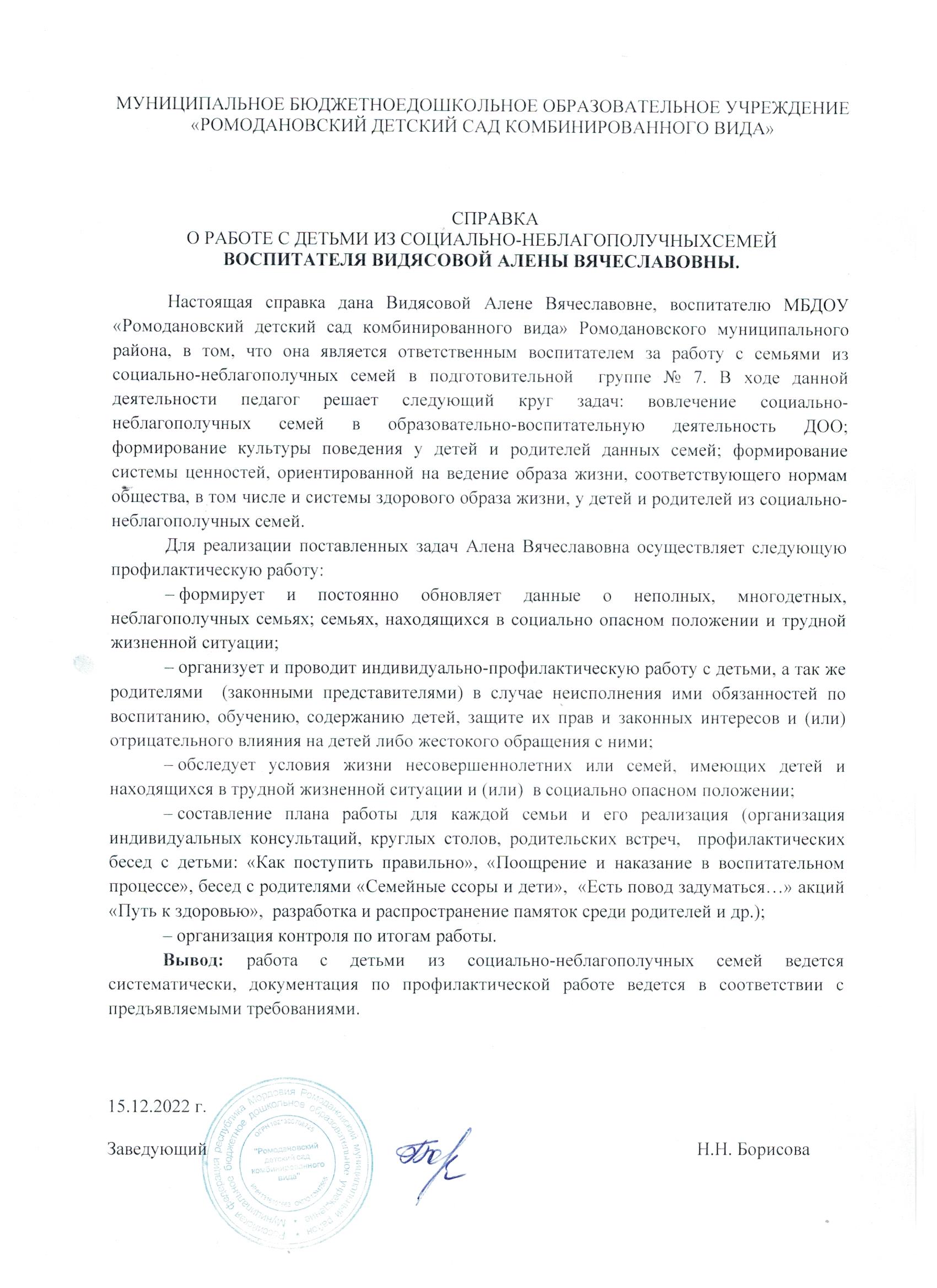 13. Участие педагога 
в профессиональных конкурсах
ПОБЕДЫ В КОНКУРСАХ НА ПОРТАЛАХ СЕТИ ИНТЕРНЕТ
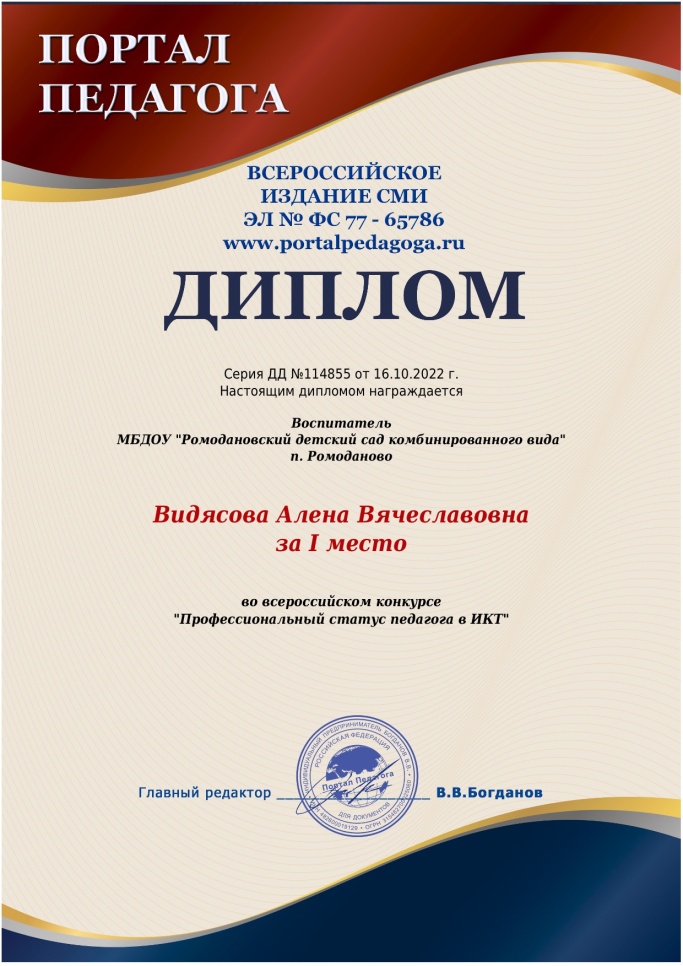 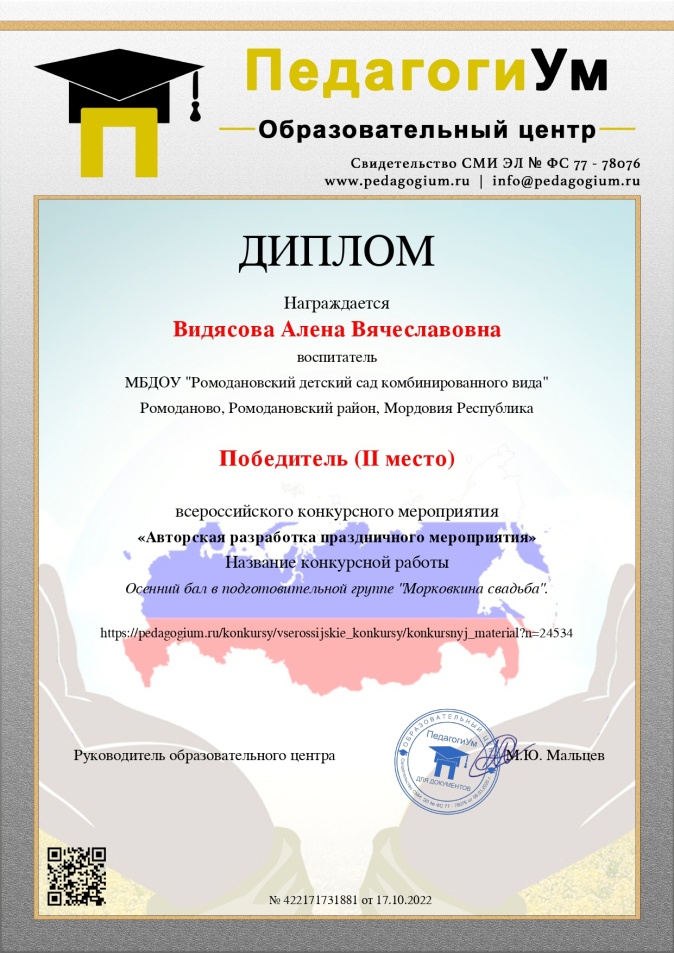 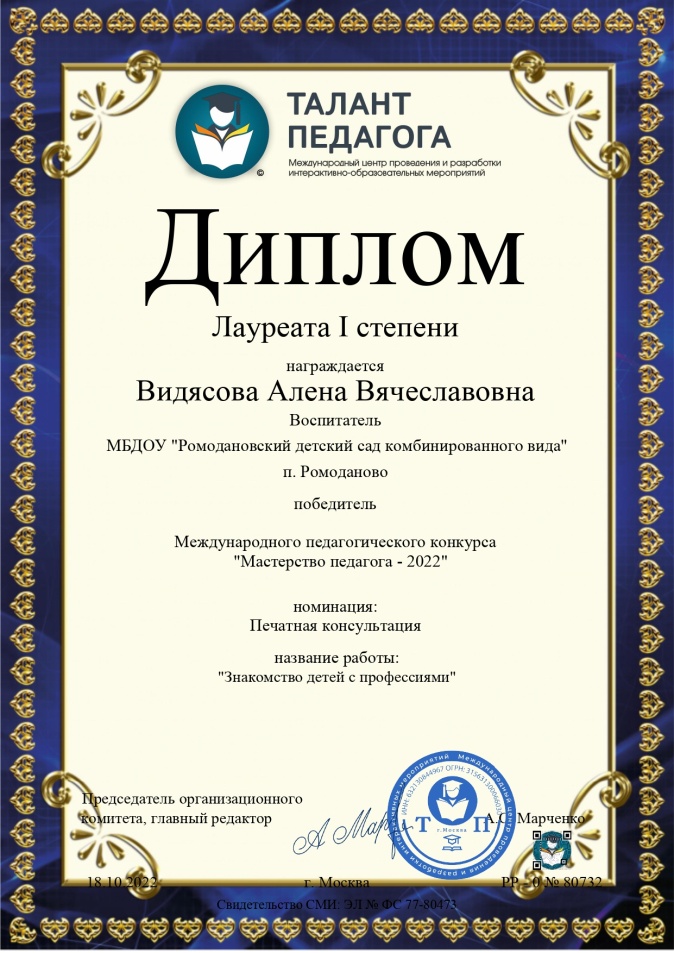 14. Награды и поощрения
ПООЩРЕНИЯ С САЙТОВ И ПОРТАЛОВ СЕТИ ИНТЕРНЕТ
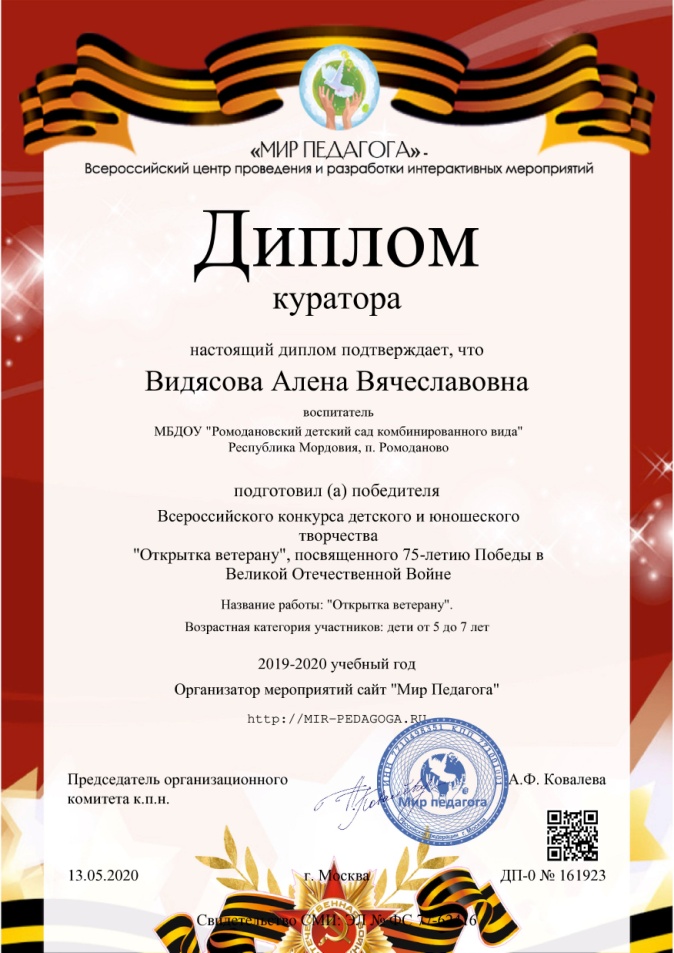 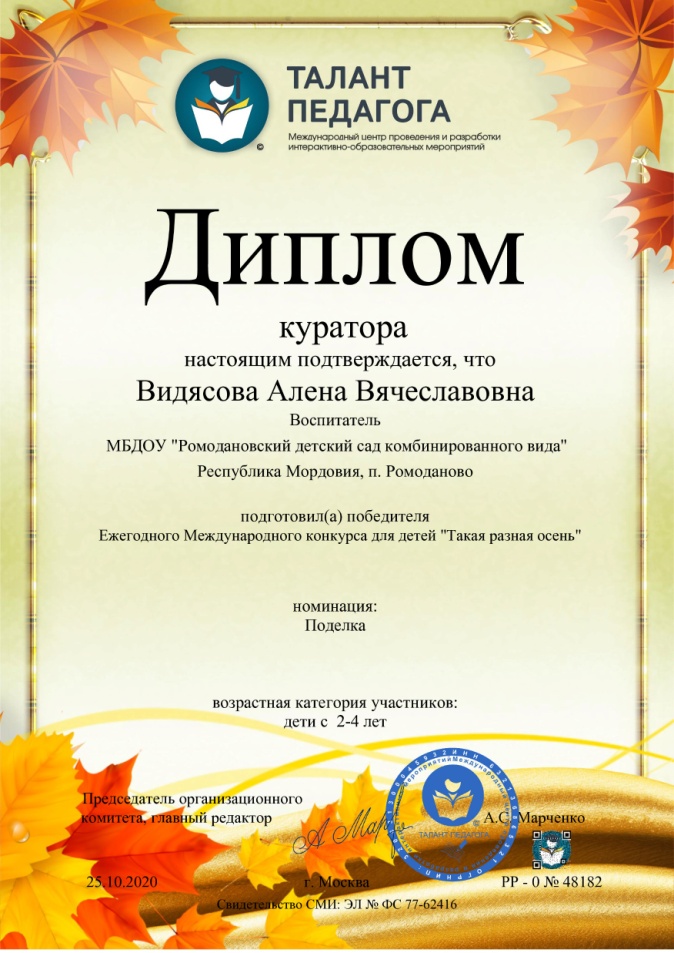 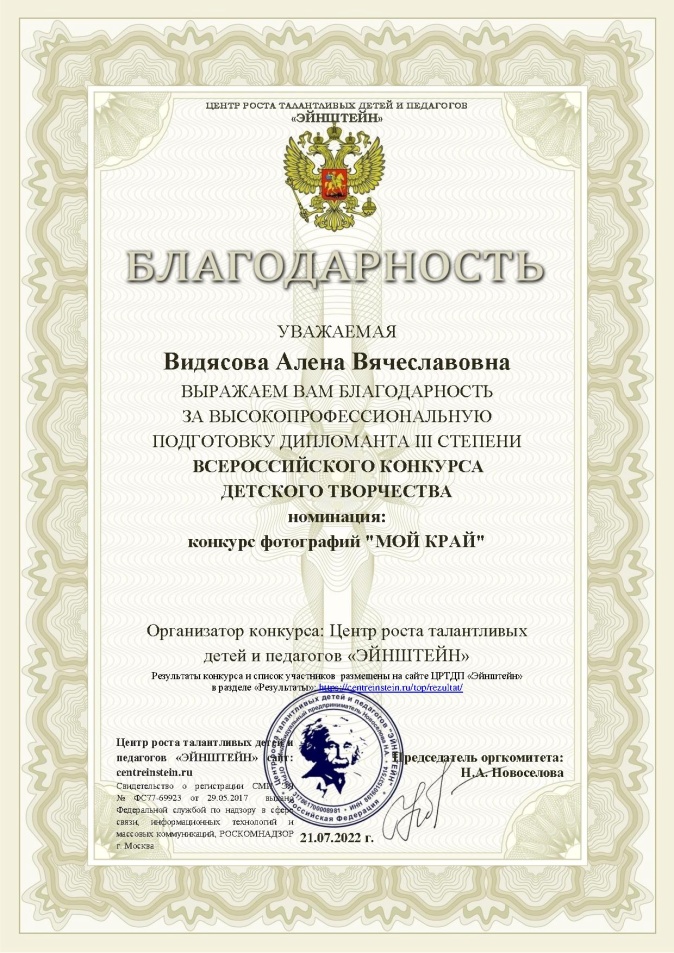 МУНИЦИПАЛЬНЫЙ УРОВЕНЬ
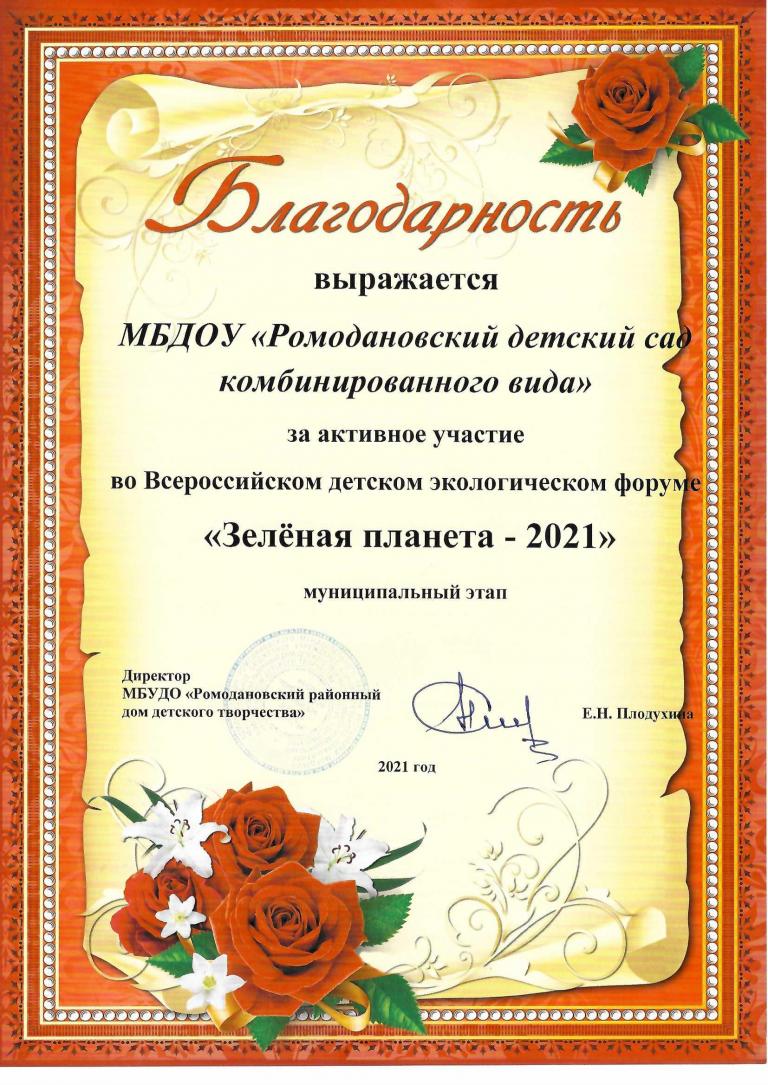 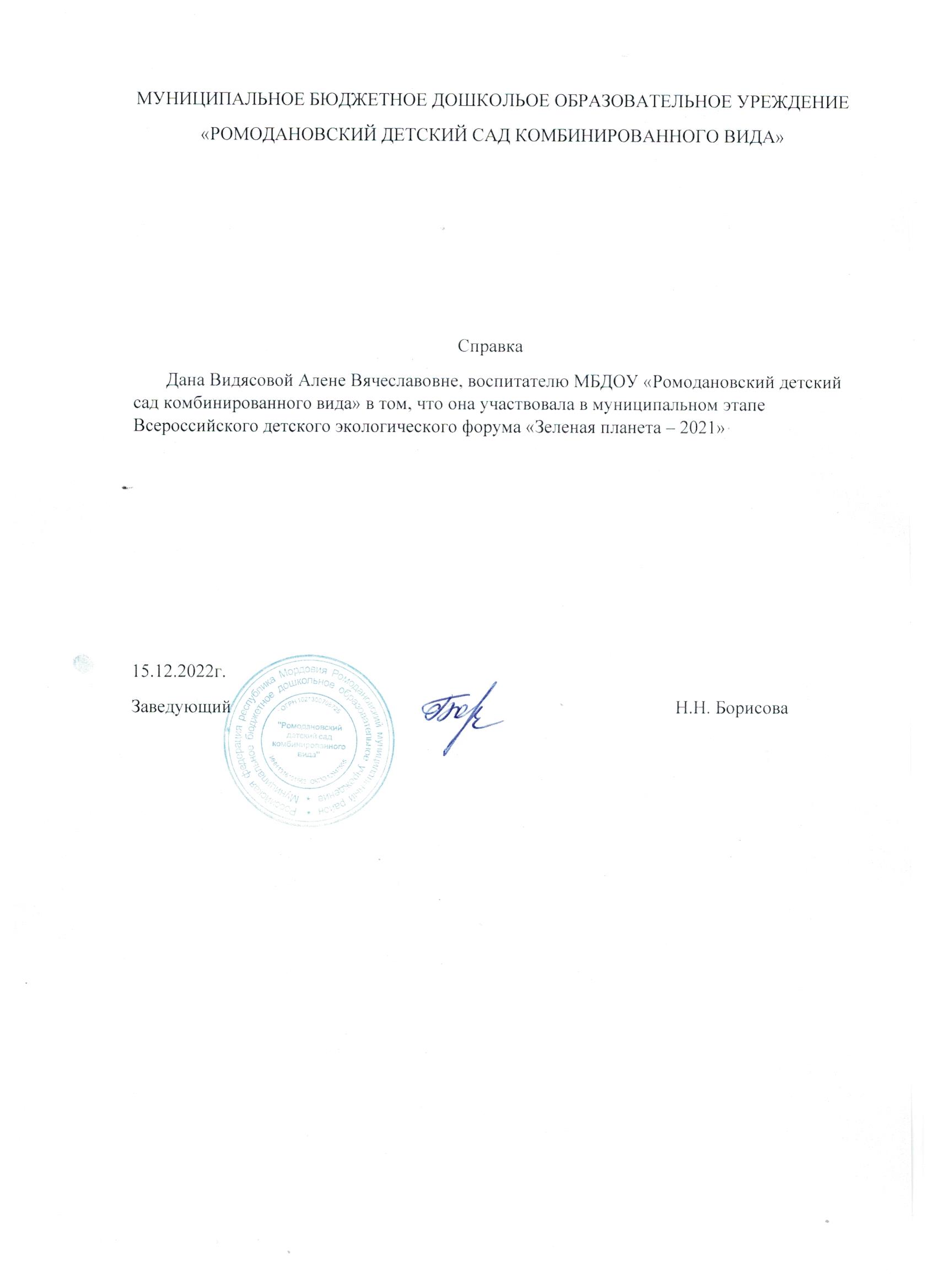